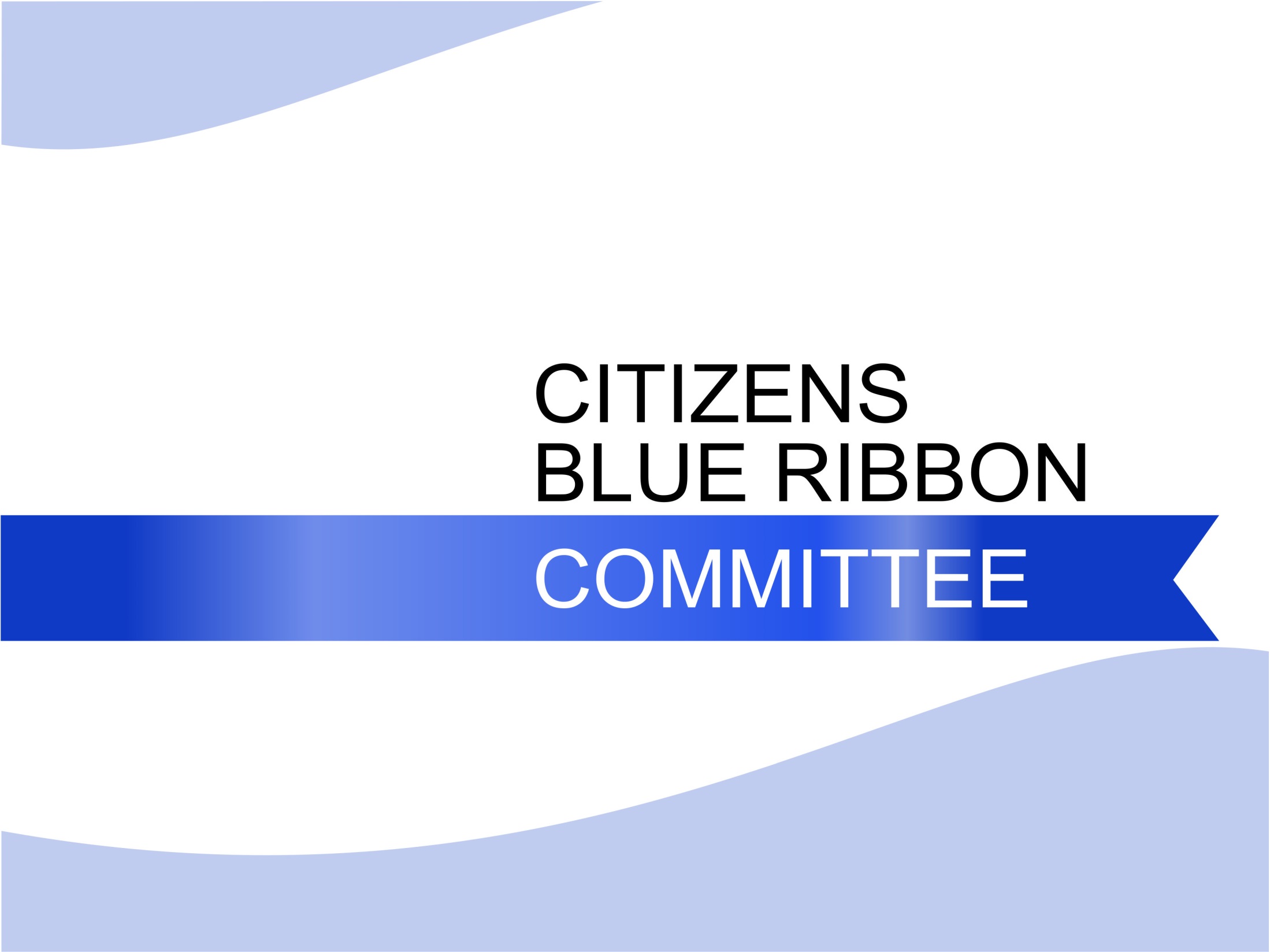 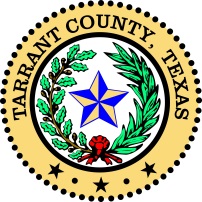 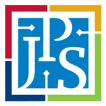 February 14, 2017
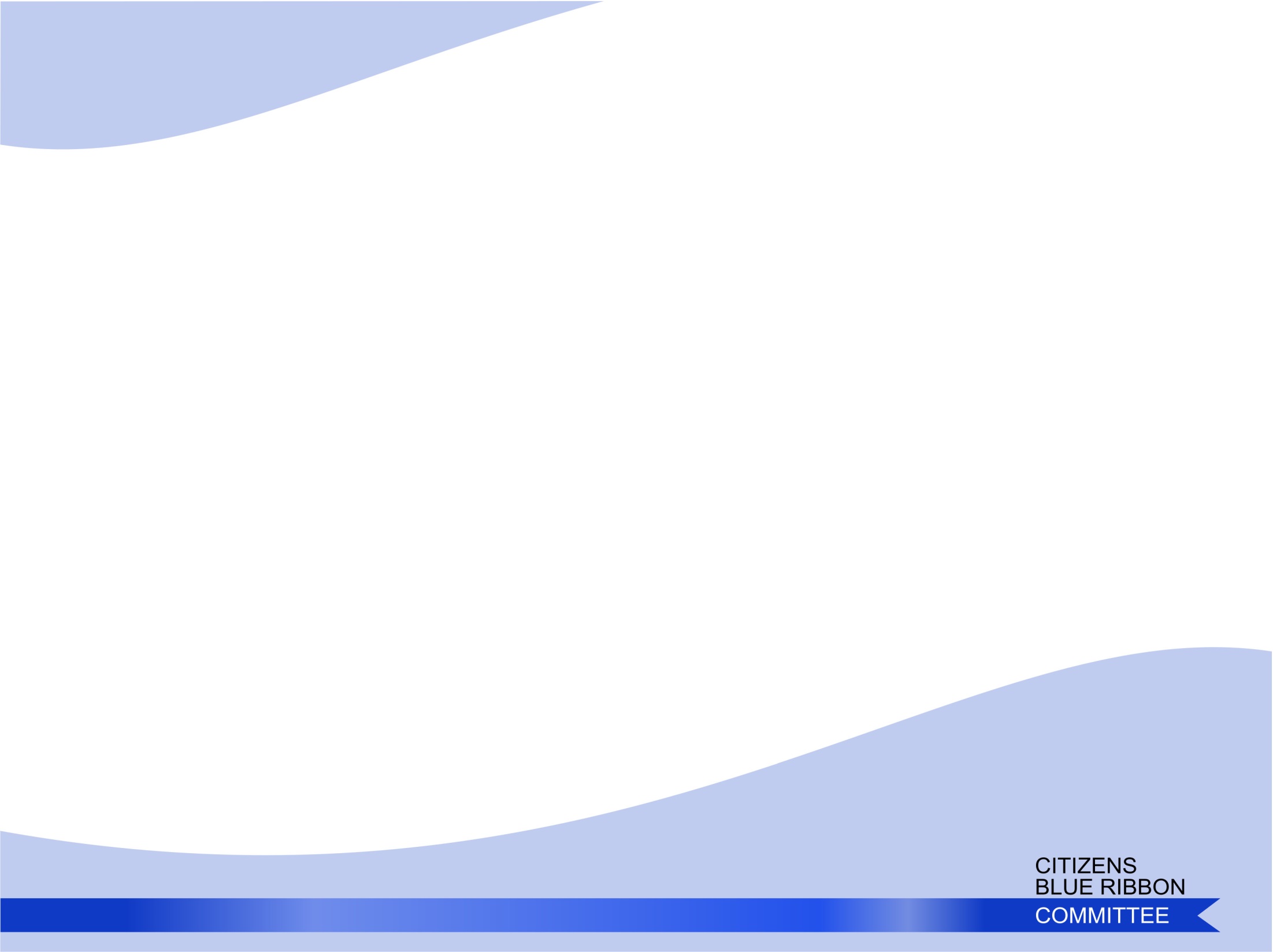 OUR PURPOSE
The future of healthcare
      in Tarrant County

The role of JPS in the delivery
      of healthcare in Tarrant County

Make recommendations on our
      findings and evaluations
2
[Speaker Notes: __________________________________________________________

__________________________________________________________

__________________________________________________________

__________________________________________________________

__________________________________________________________]
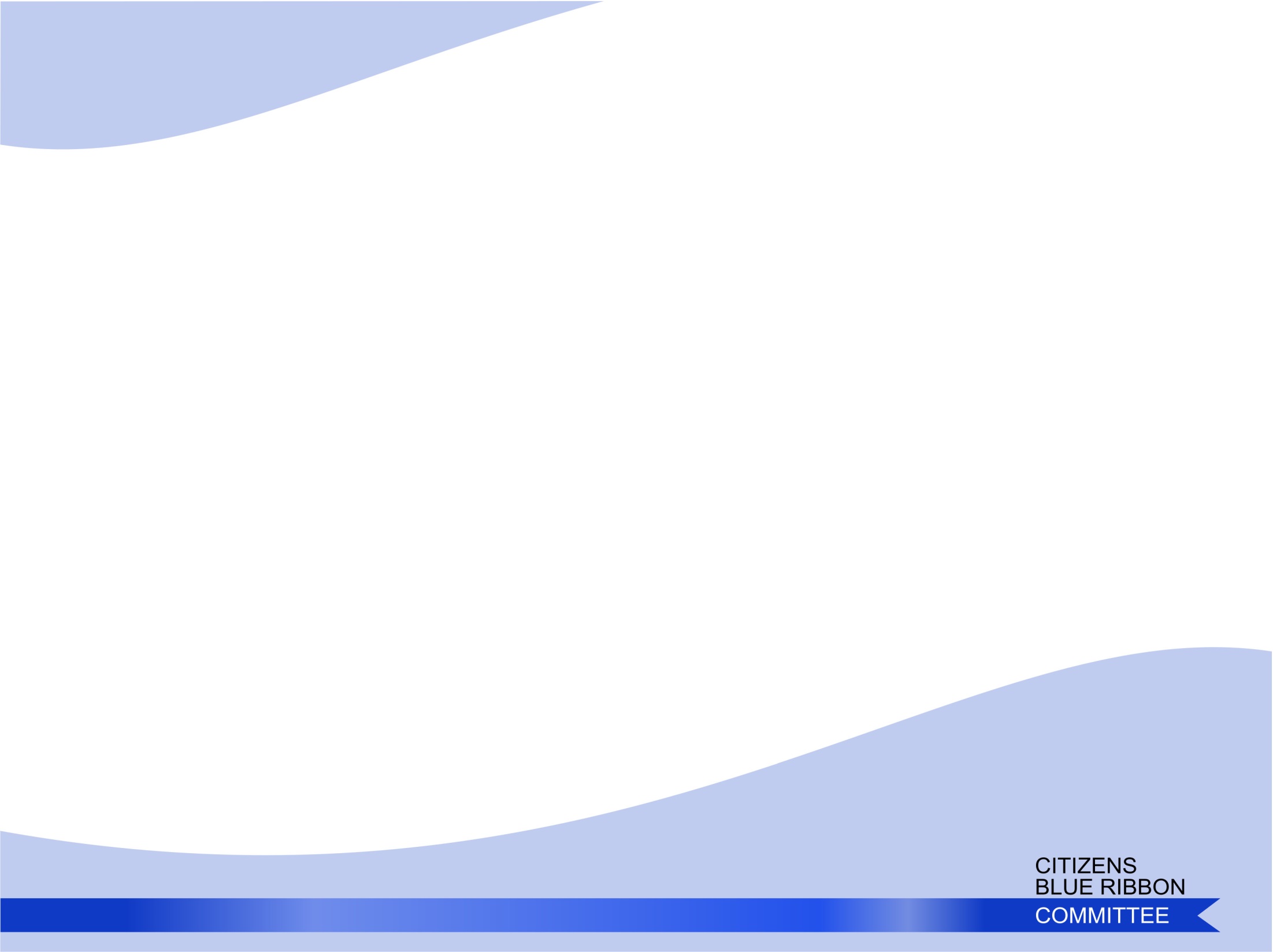 GOVERNANCE
TARRANT COUNTY
MHMR
TCCC appointed
Board of Directors
TARRANT COUNTY
PUBLIC
TARRANT
HEALTH
COUNTY
A department
of Tarrant County
COMMISSIONERS
COURT
TARRANT COUNTY
HOSPITAL
DISTRICT
TCCC appointed
Board of Managers
(JPS)
3
[Speaker Notes: __________________________________________________________

__________________________________________________________

__________________________________________________________

__________________________________________________________

__________________________________________________________]
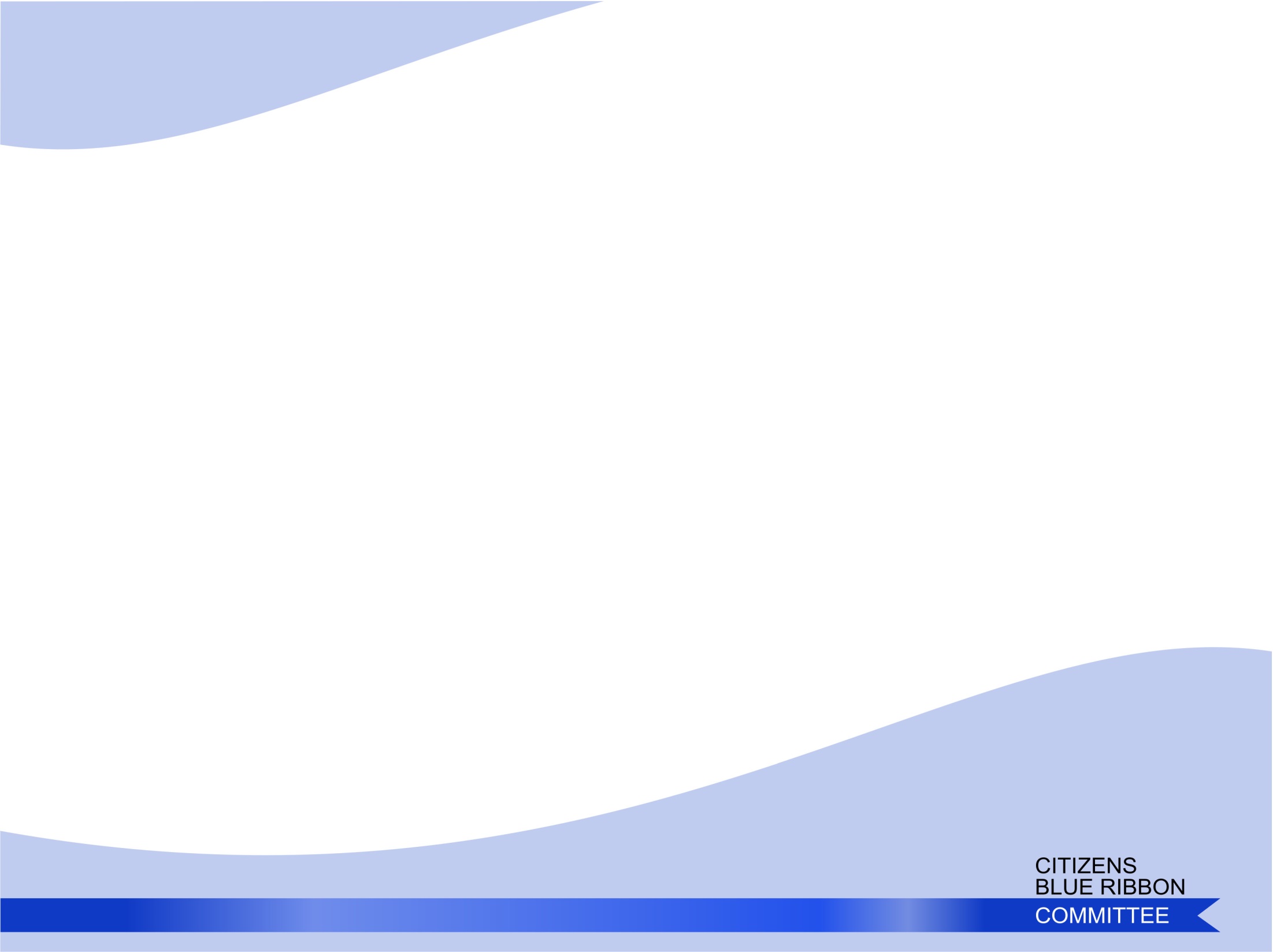 AUTHORITY & GOVERNANCE
TARRANT COUNTY
JPS BOARD OF MANAGERS
Create a countywide hospital
      District to furnish medical aid
      and hospital care to the indigent

Appoint the hospital district
      Board of Managers

Approve the annual hospital district
      budget and tax rate
Construct, purchase, enlarge,
      furnish and equip the county hospital

Employ or manage Executive Director
      of the county hospital

Set service rates to produce
      sufficient revenue
4
[Speaker Notes: __________________________________________________________

__________________________________________________________

__________________________________________________________

__________________________________________________________

__________________________________________________________]
Growing healthcare needs of County residents
Prepare for future healthcare needs
Ensure thorough process and citizen involvement
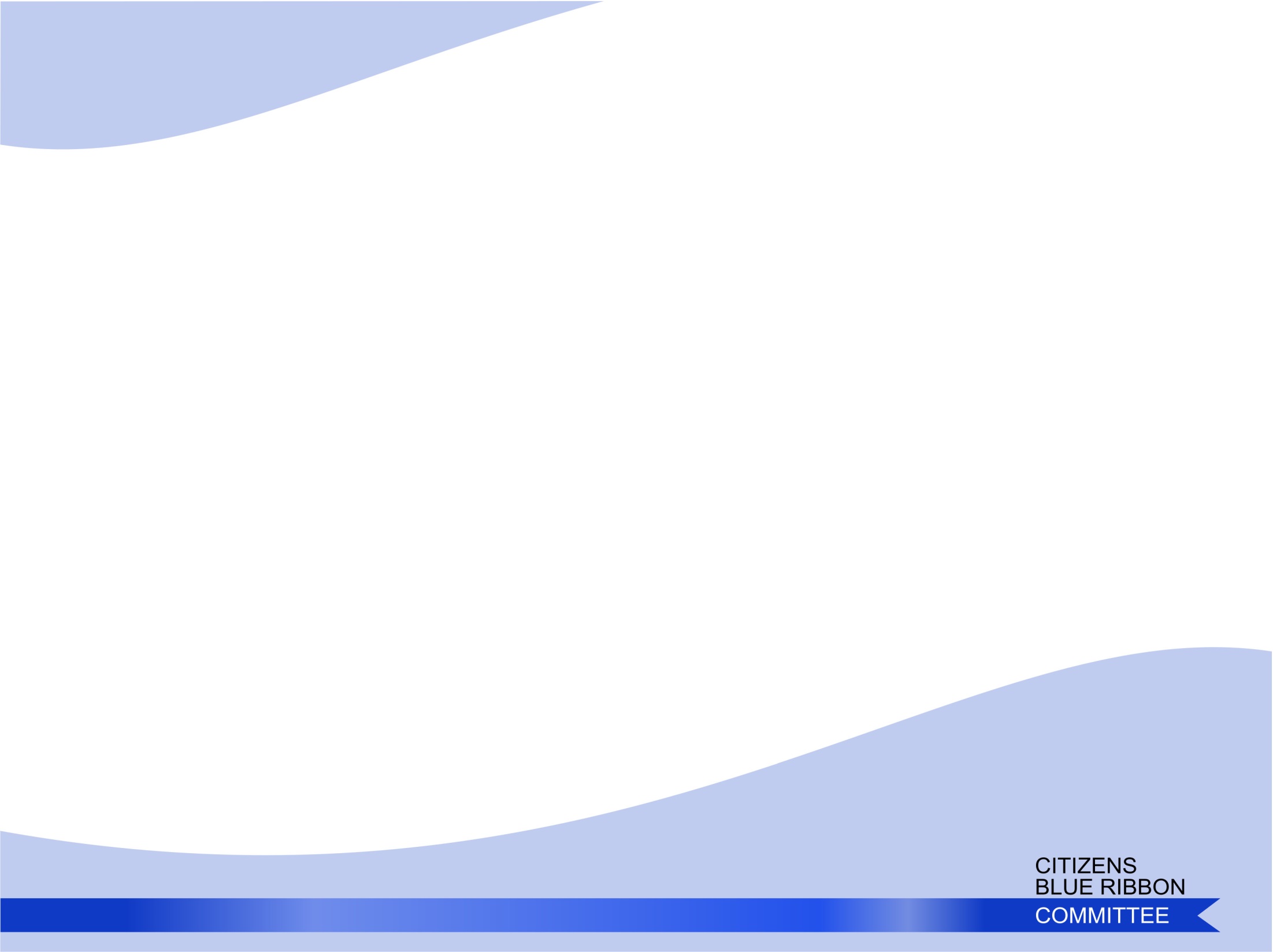 WHY ARE WE HERE?
1985 bond package
JPS accomplishments
Main Street Campus expansion
Medical Homes
School-based clinics
5
[Speaker Notes: __________________________________________________________

__________________________________________________________

__________________________________________________________

__________________________________________________________

__________________________________________________________]
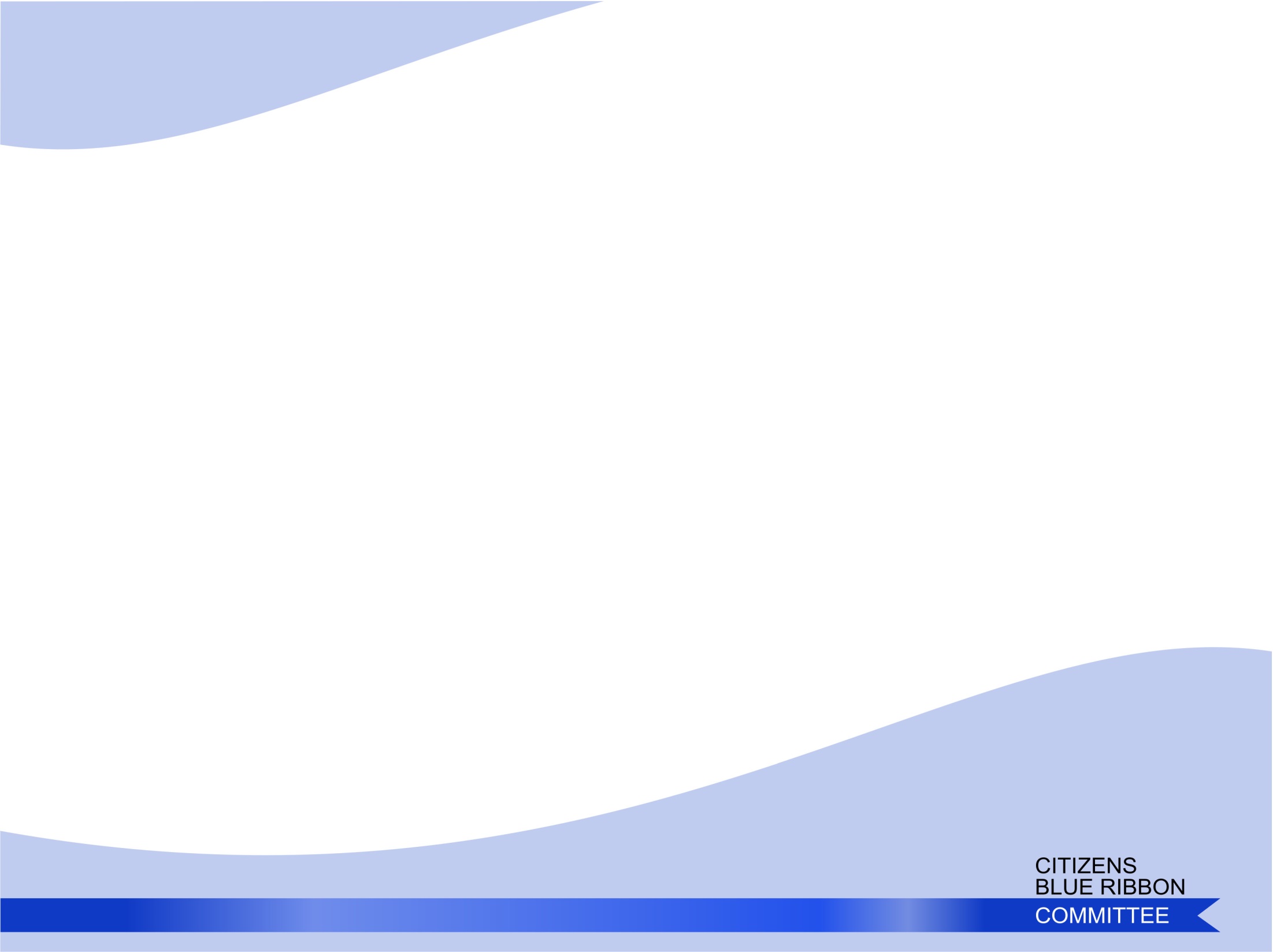 WHY NOW?
POPULATION TRENDS AND PROJECTIONS
3.5 million
1.8 million
860,000
Estimated growth based on population growth trend from 2000-2010.
Source: University of Houston Hobby Center for Public Policy. (2014). Projections of the Population of Texas
and Counties in Texas by Age, Sex, and Race/Ethnicity from 2010 to 2050. Retrieved from
http://www.uh.edu/class/hcpp/_docs/research/population/2014%20PPRLE-SV2.pdf
6
[Speaker Notes: 1980 benchmark.

Last JPS bond package was 1985


__________________________________________________________

__________________________________________________________

__________________________________________________________

__________________________________________________________

__________________________________________________________]
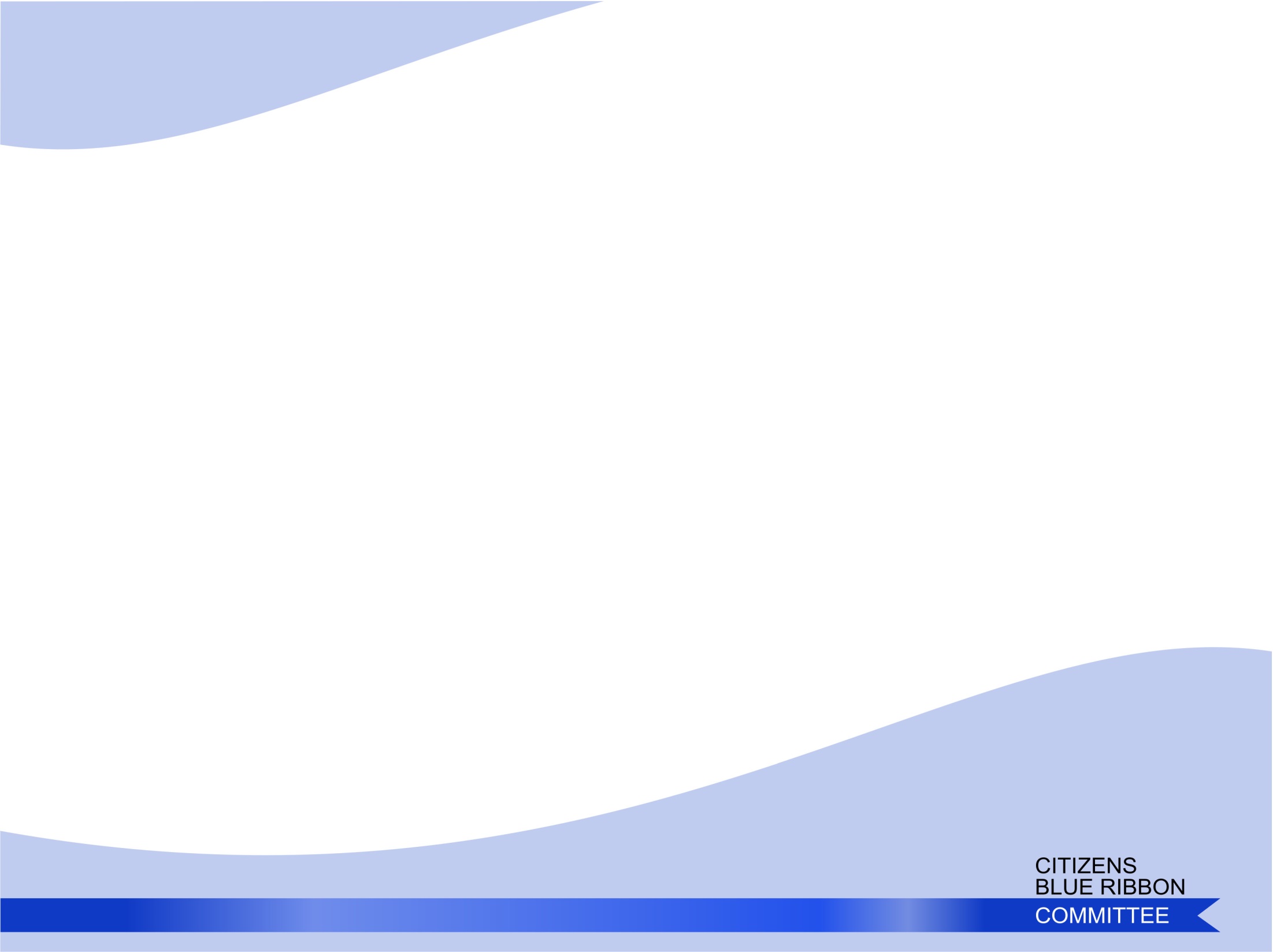 WHY NOW?
POPULATION TRENDS AND PROJECTIONS
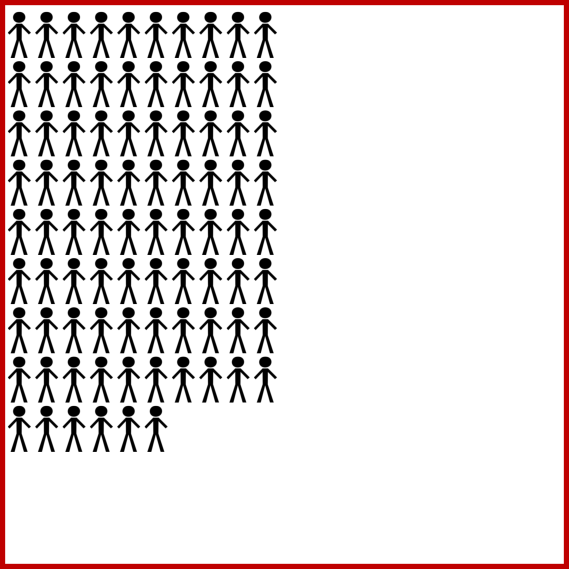 1980
860,000
7
[Speaker Notes: Each figure represents 10,000 persons

__________________________________________________________

__________________________________________________________

__________________________________________________________

__________________________________________________________

__________________________________________________________]
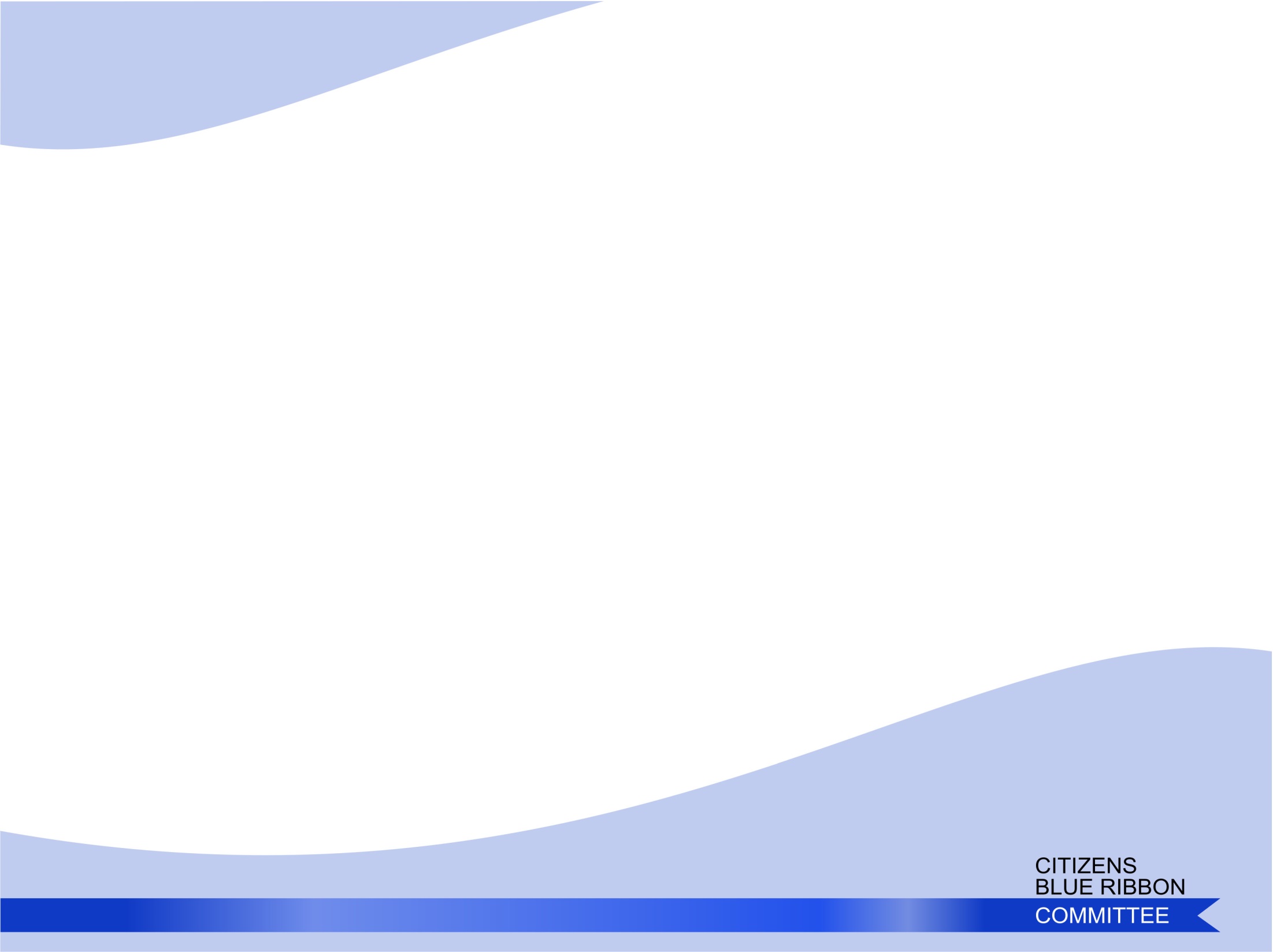 WHY NOW?
POPULATION TRENDS AND PROJECTIONS
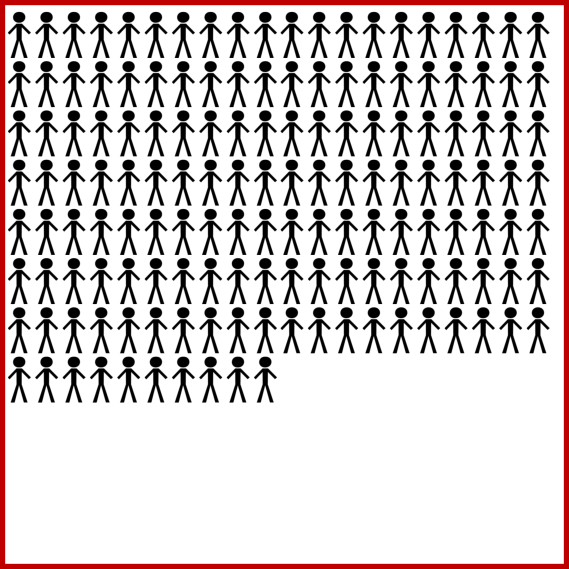 2010
1.8 million
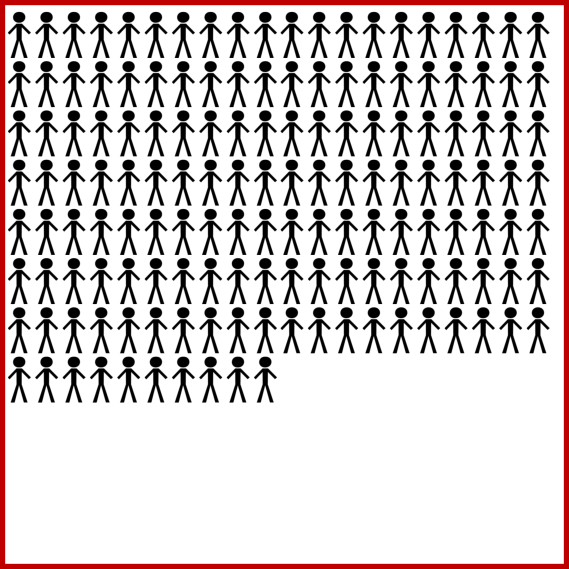 8
[Speaker Notes: __________________________________________________________

__________________________________________________________

__________________________________________________________

__________________________________________________________

__________________________________________________________]
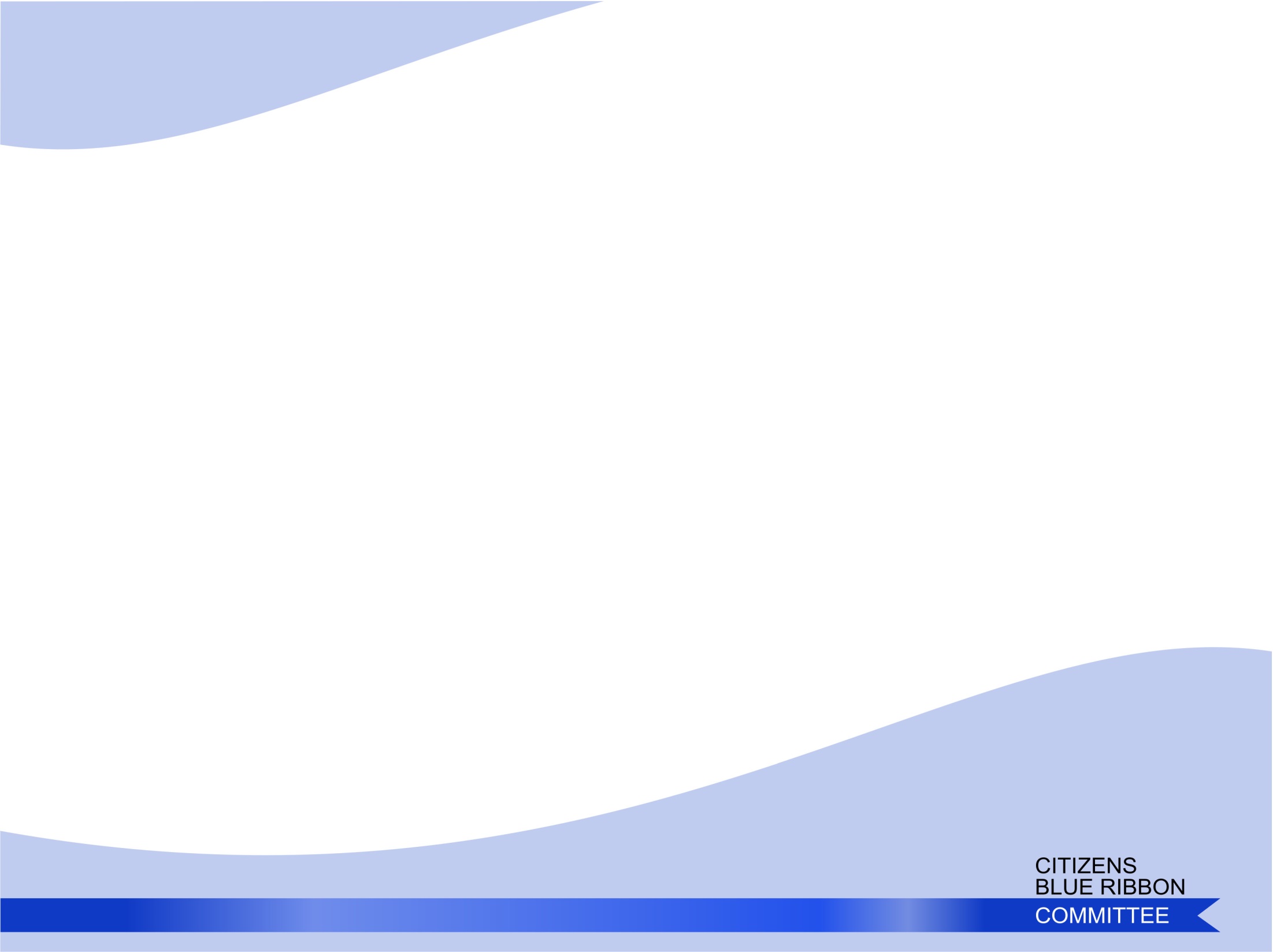 WHY NOW?
POPULATION TRENDS AND PROJECTIONS
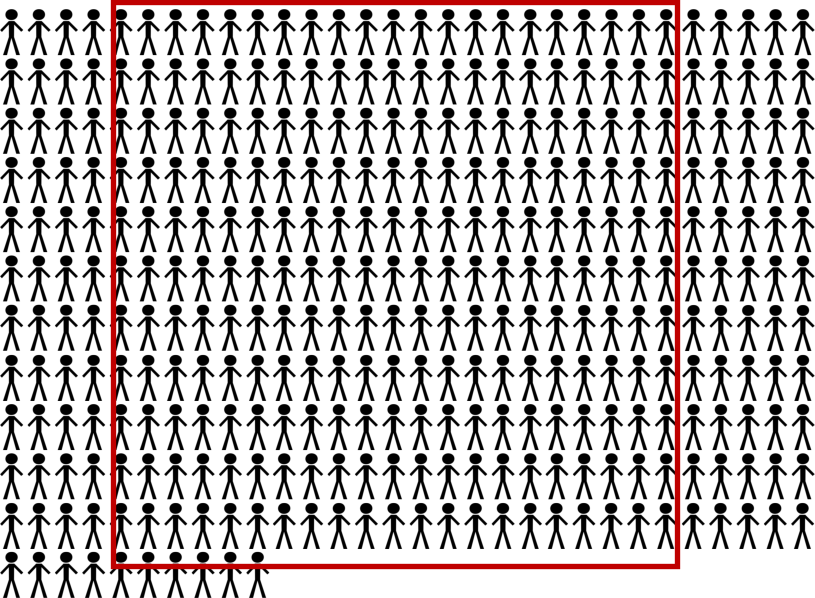 2050
3.5 million
(estimated)
9
[Speaker Notes: Tarrant County population projected to grow faster and be larger than Dallas County

__________________________________________________________

__________________________________________________________

__________________________________________________________

__________________________________________________________

__________________________________________________________]
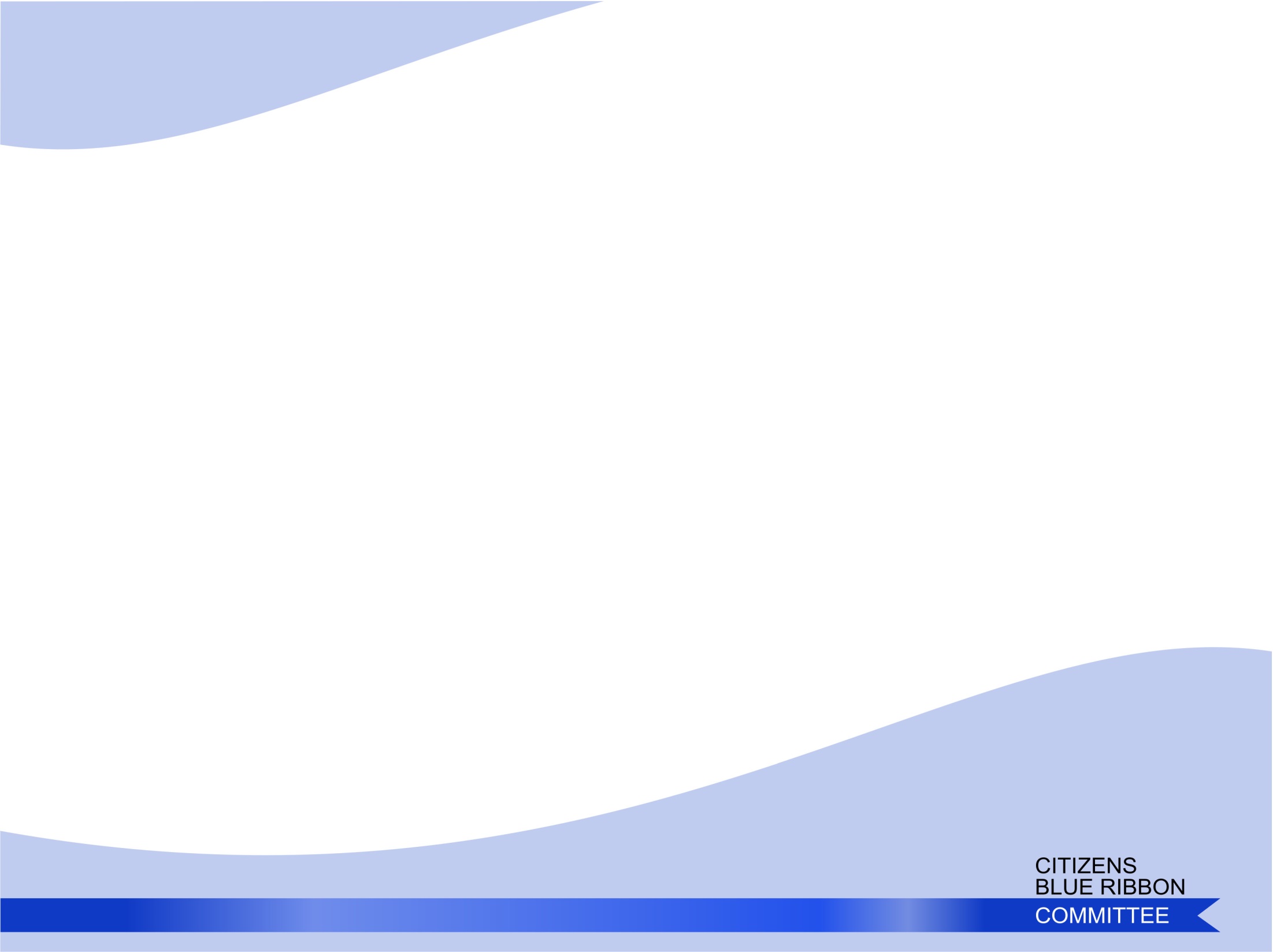 WHY NOW?
JPS SERVICES - TRENDS
Inpatient Beds
Outpatient Visits
746%
63%
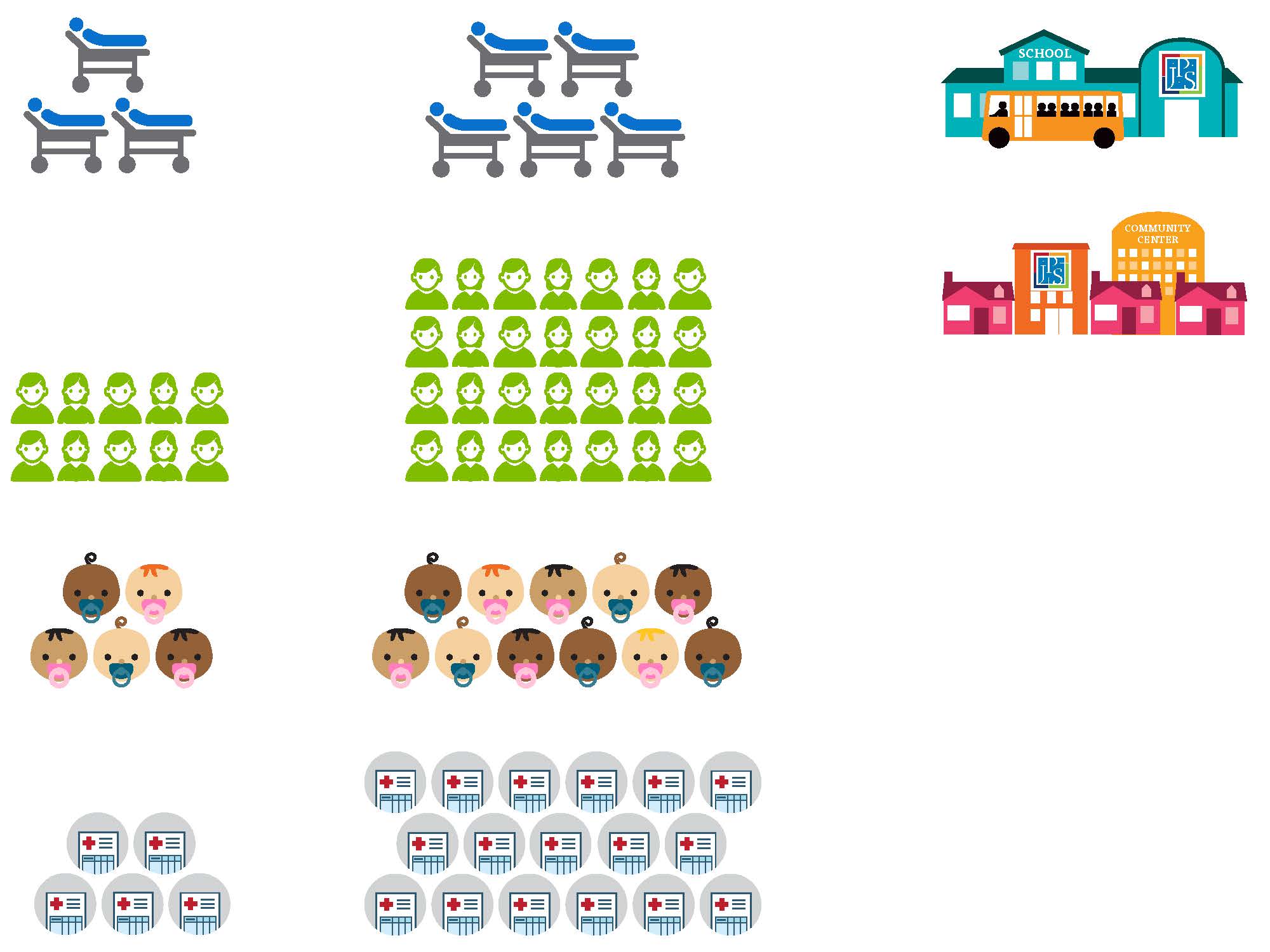 Acute and behavioral health licensed beds
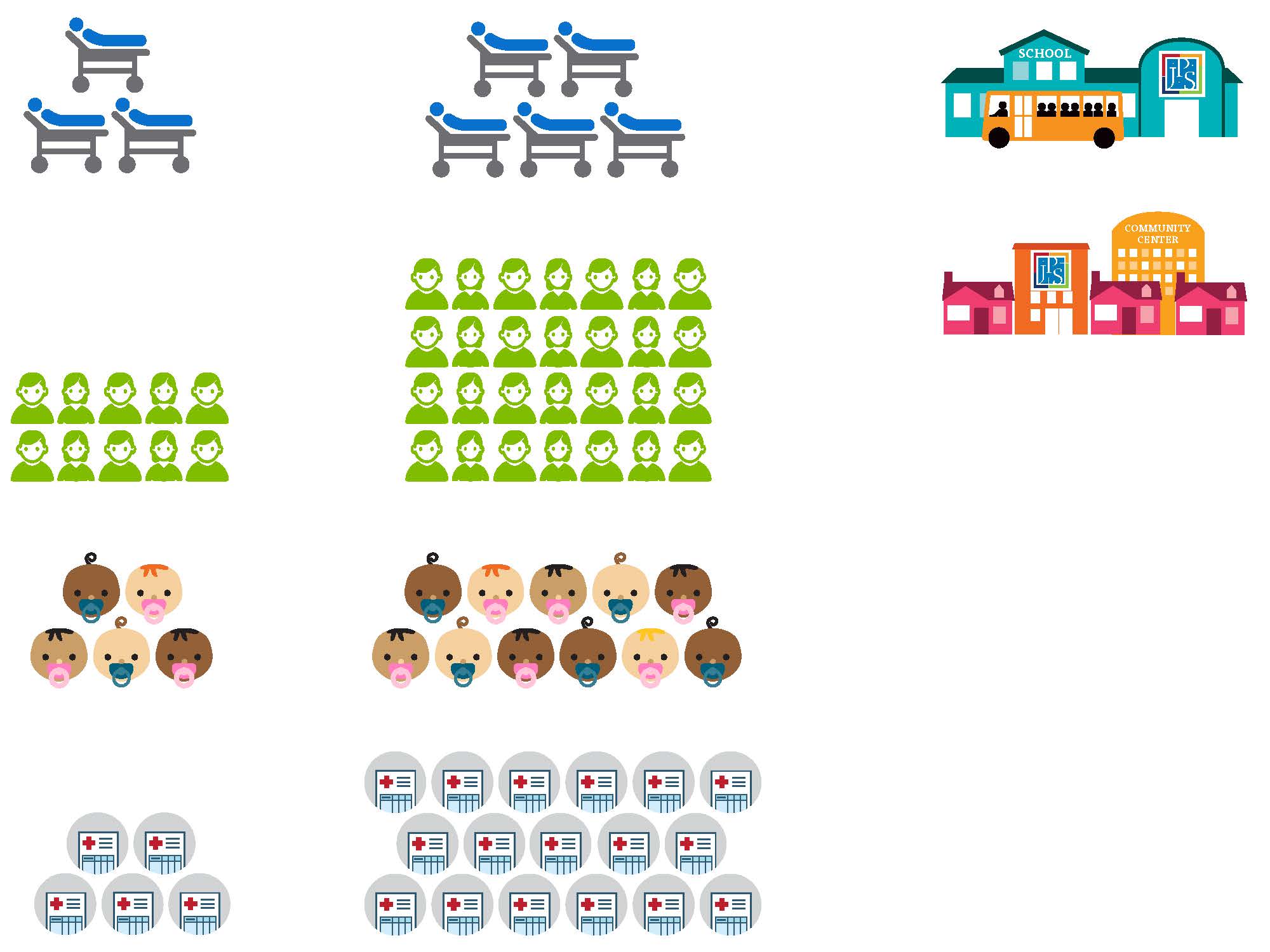 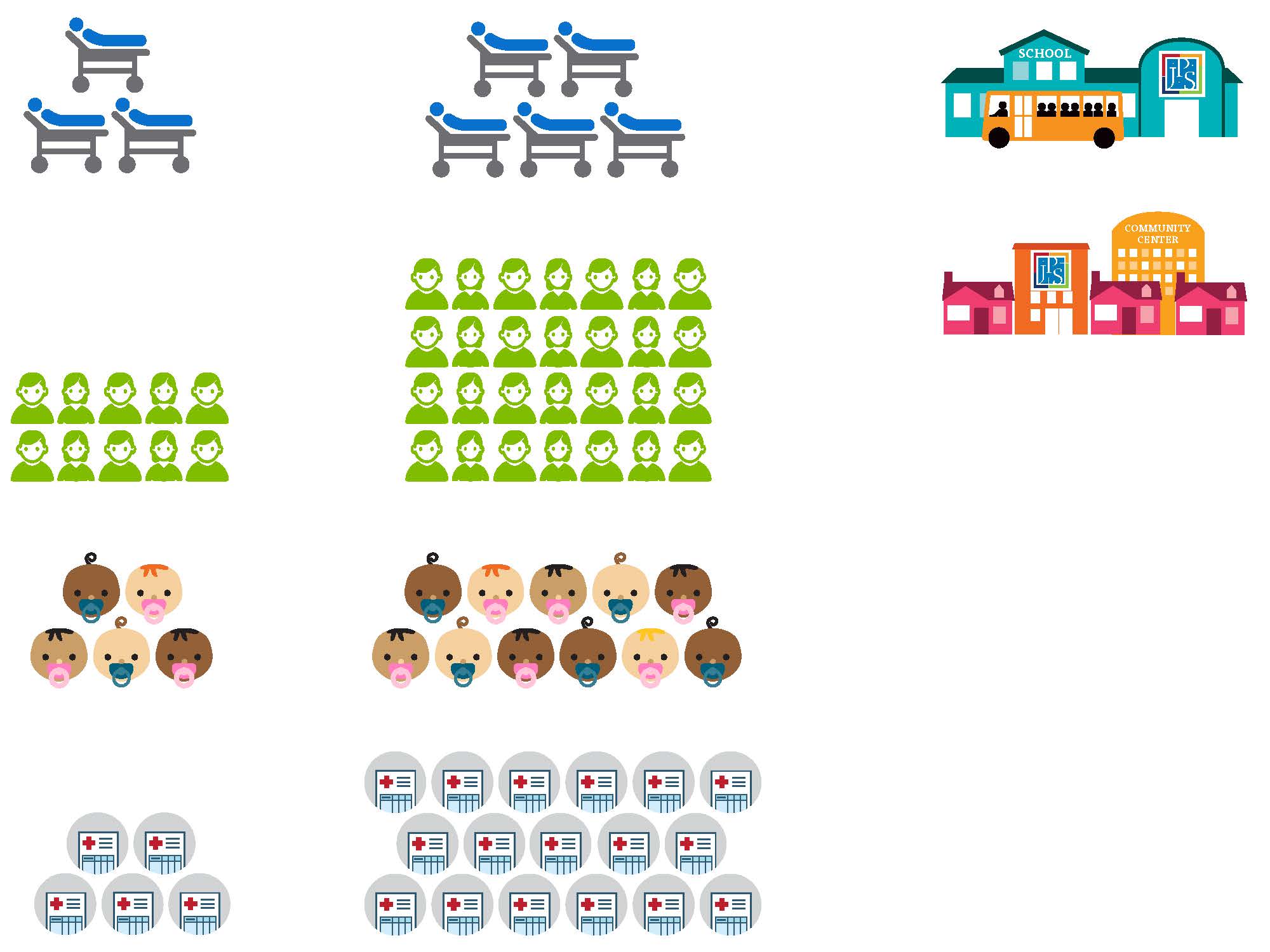 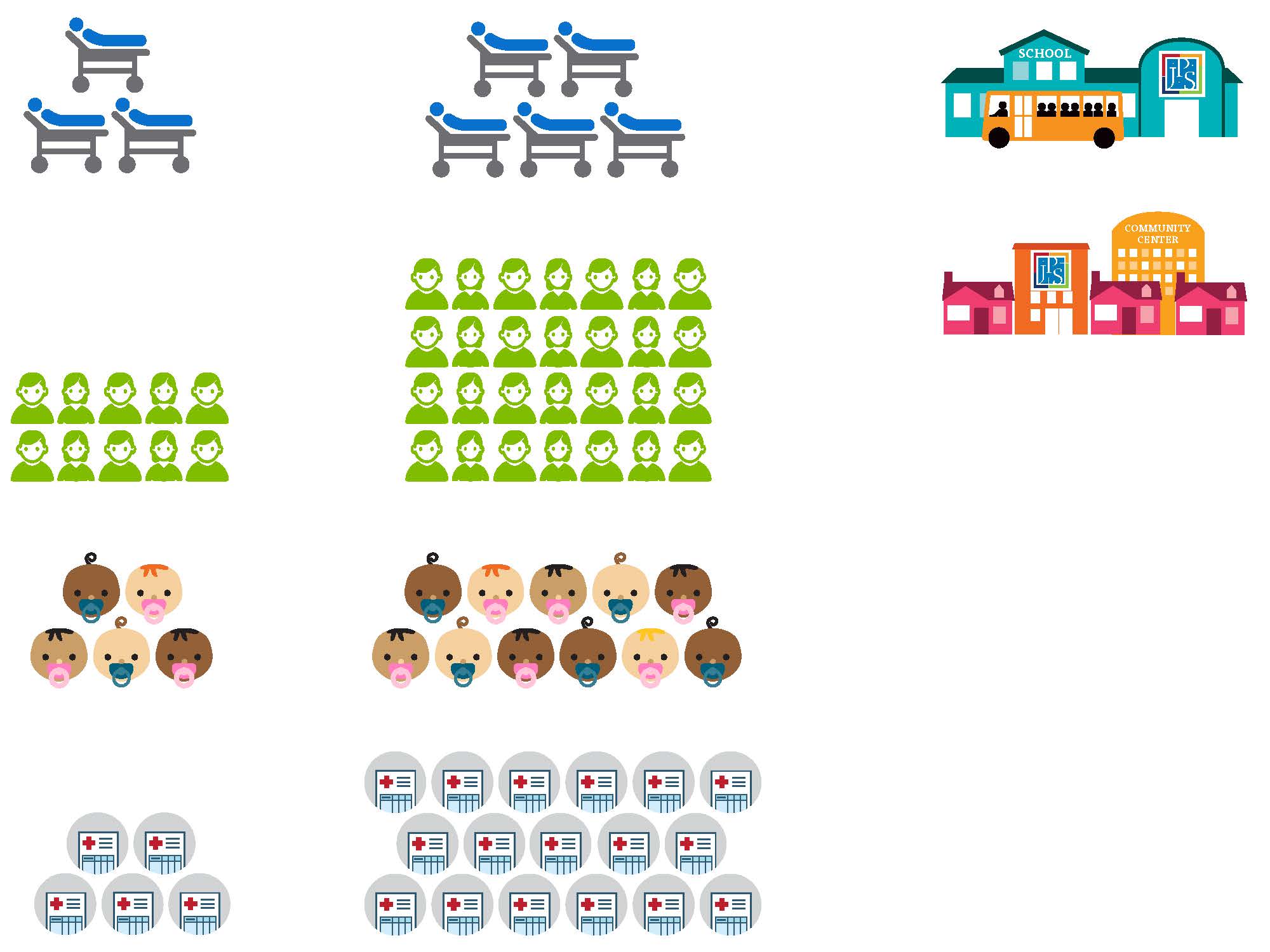 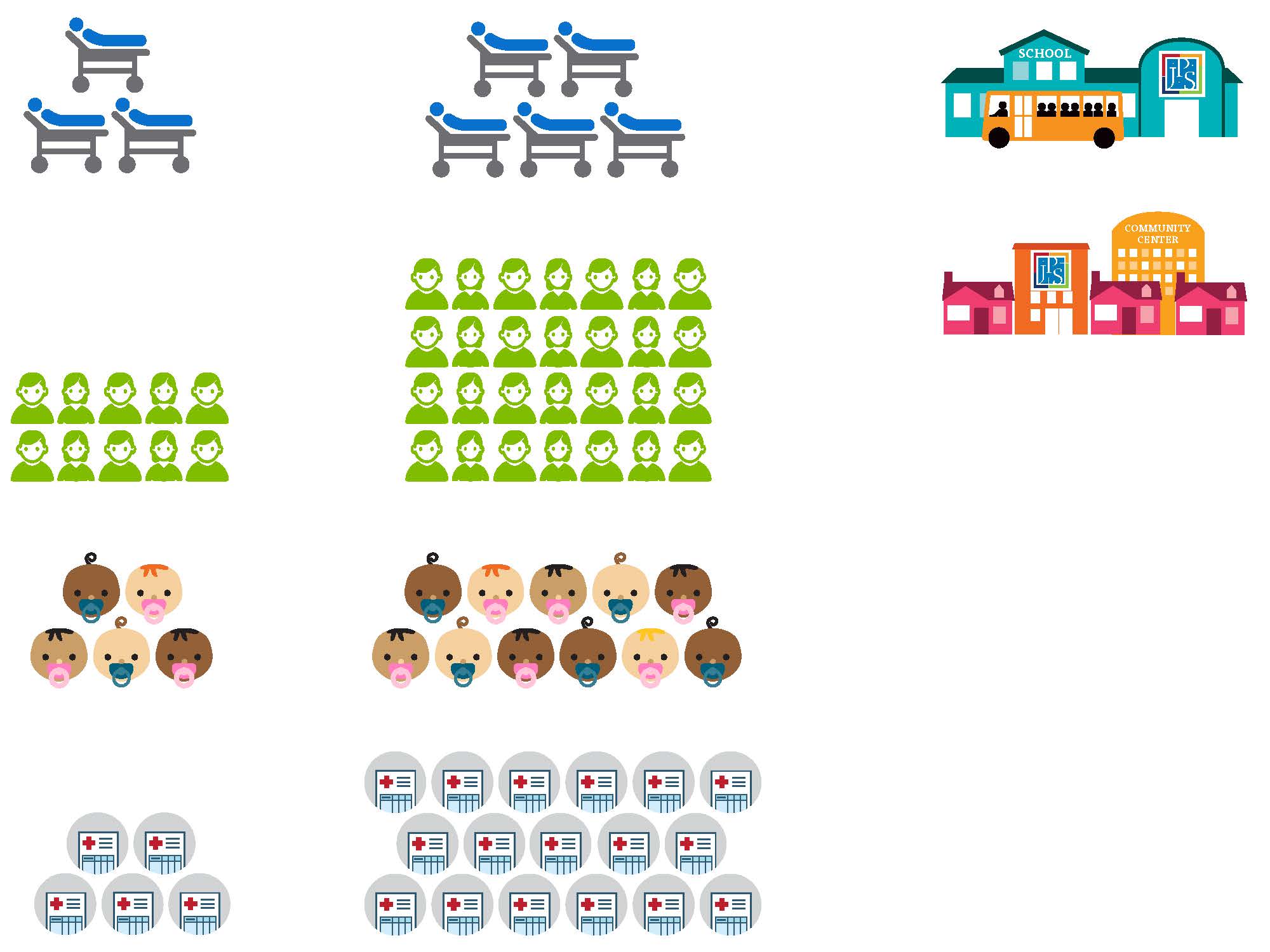 1985 – 329 beds
2015 – 537 beds
1985 – 121,871
2015 – 1 million+
Patient Days
Emergency Visits
Births
116%
21%
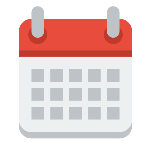 per day
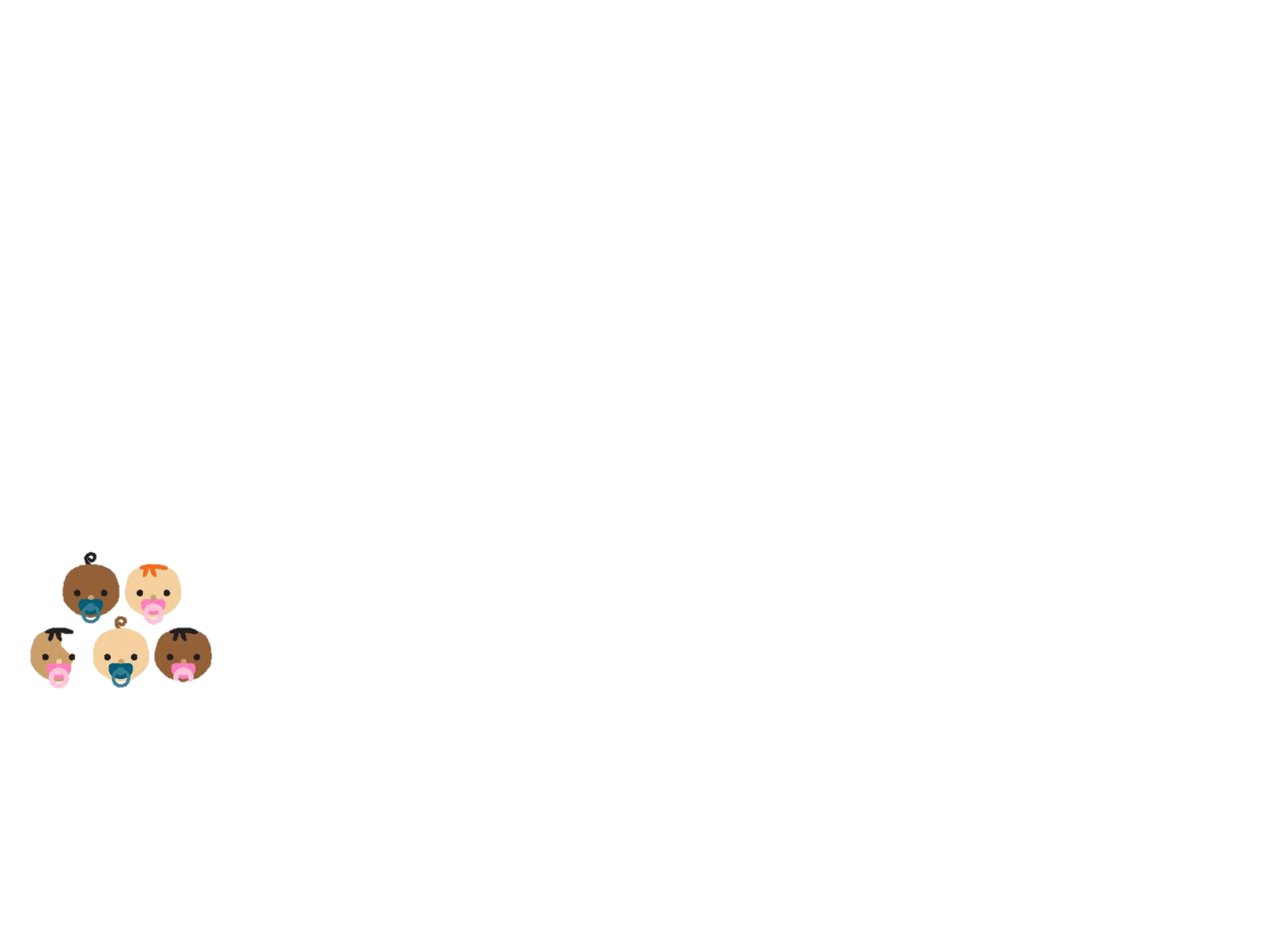 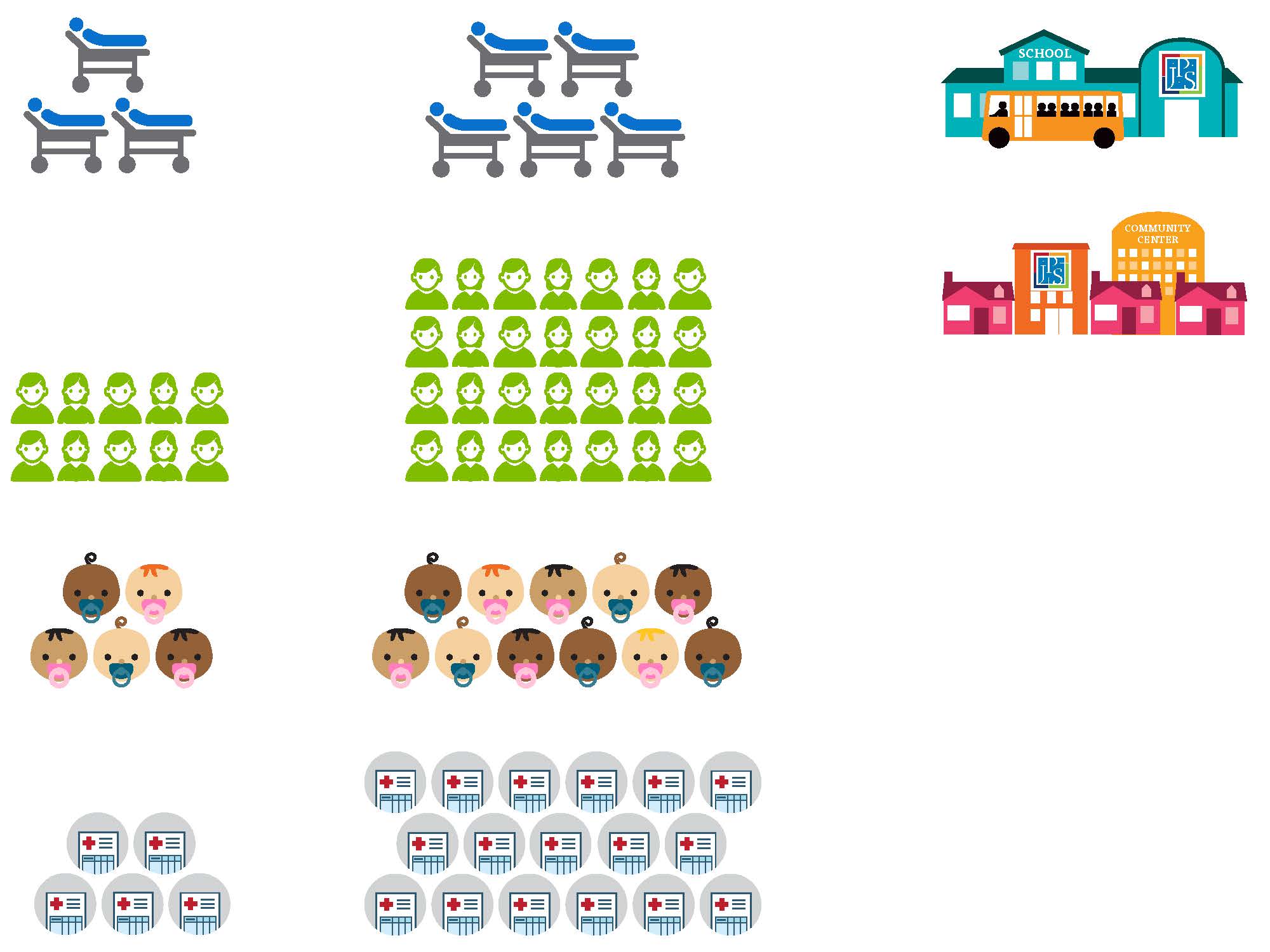 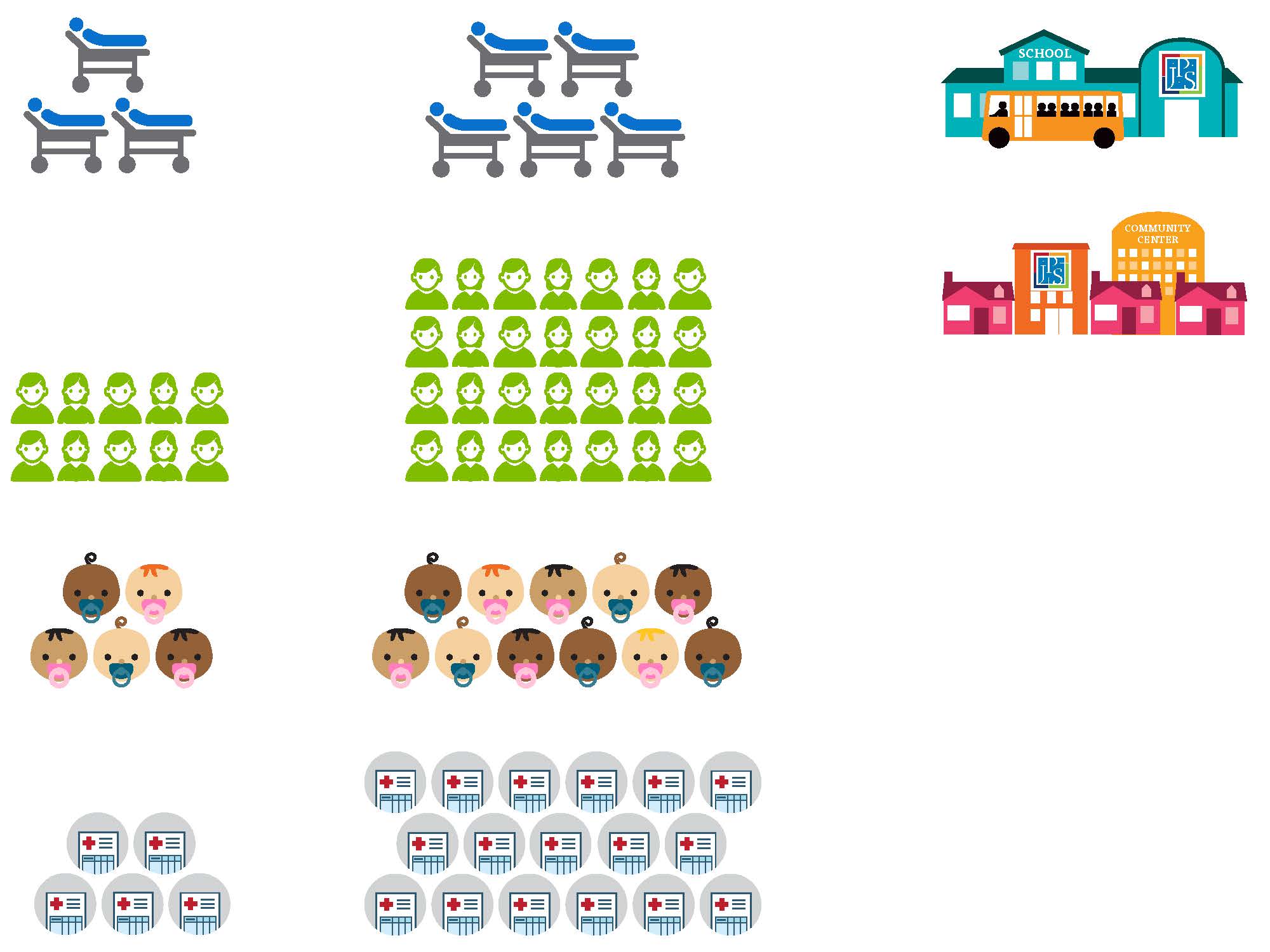 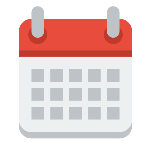 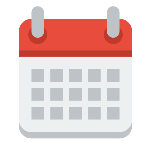 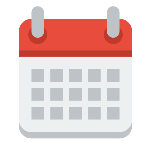 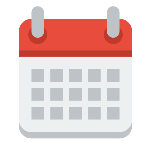 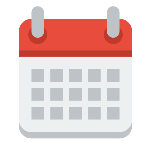 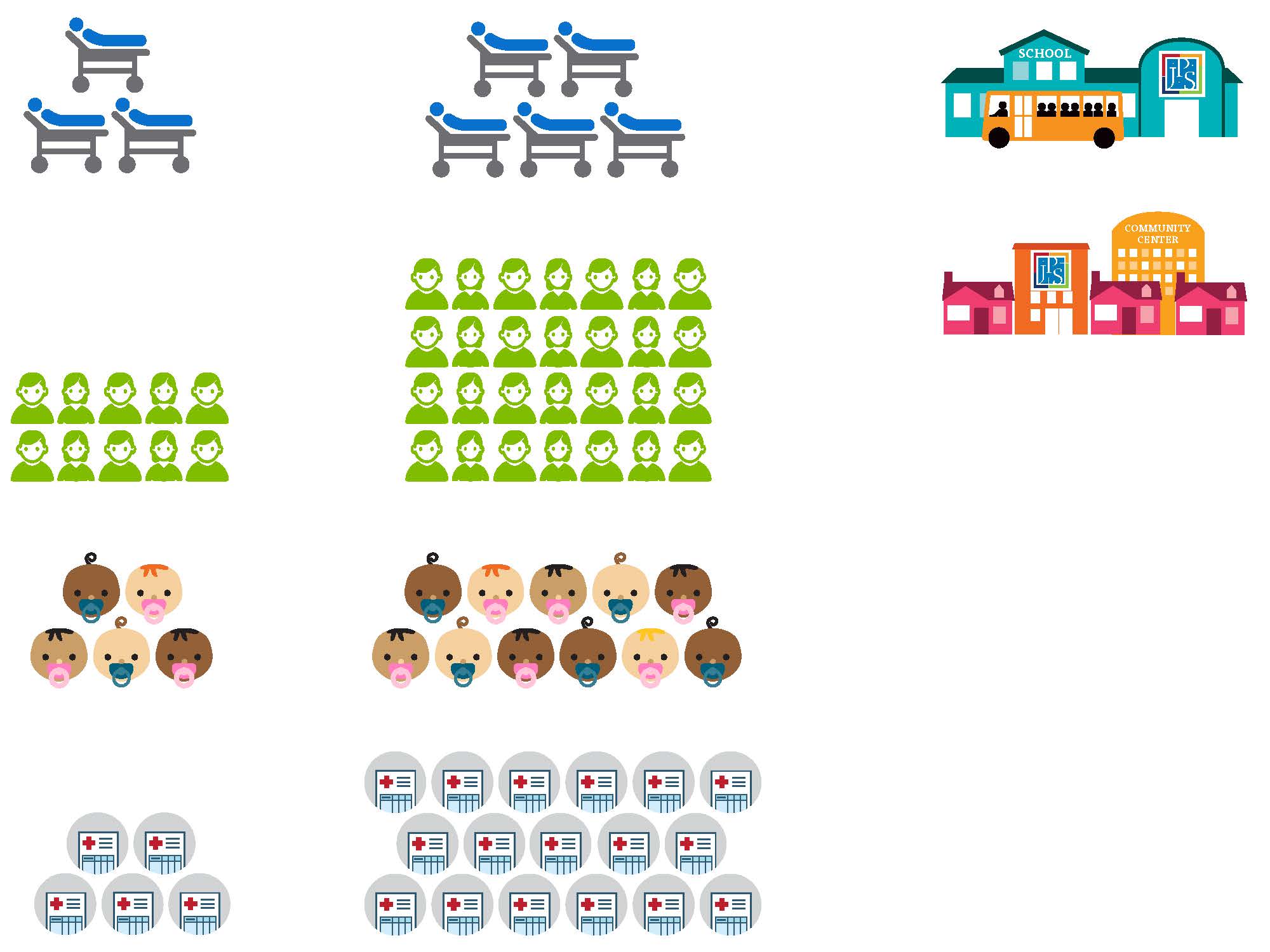 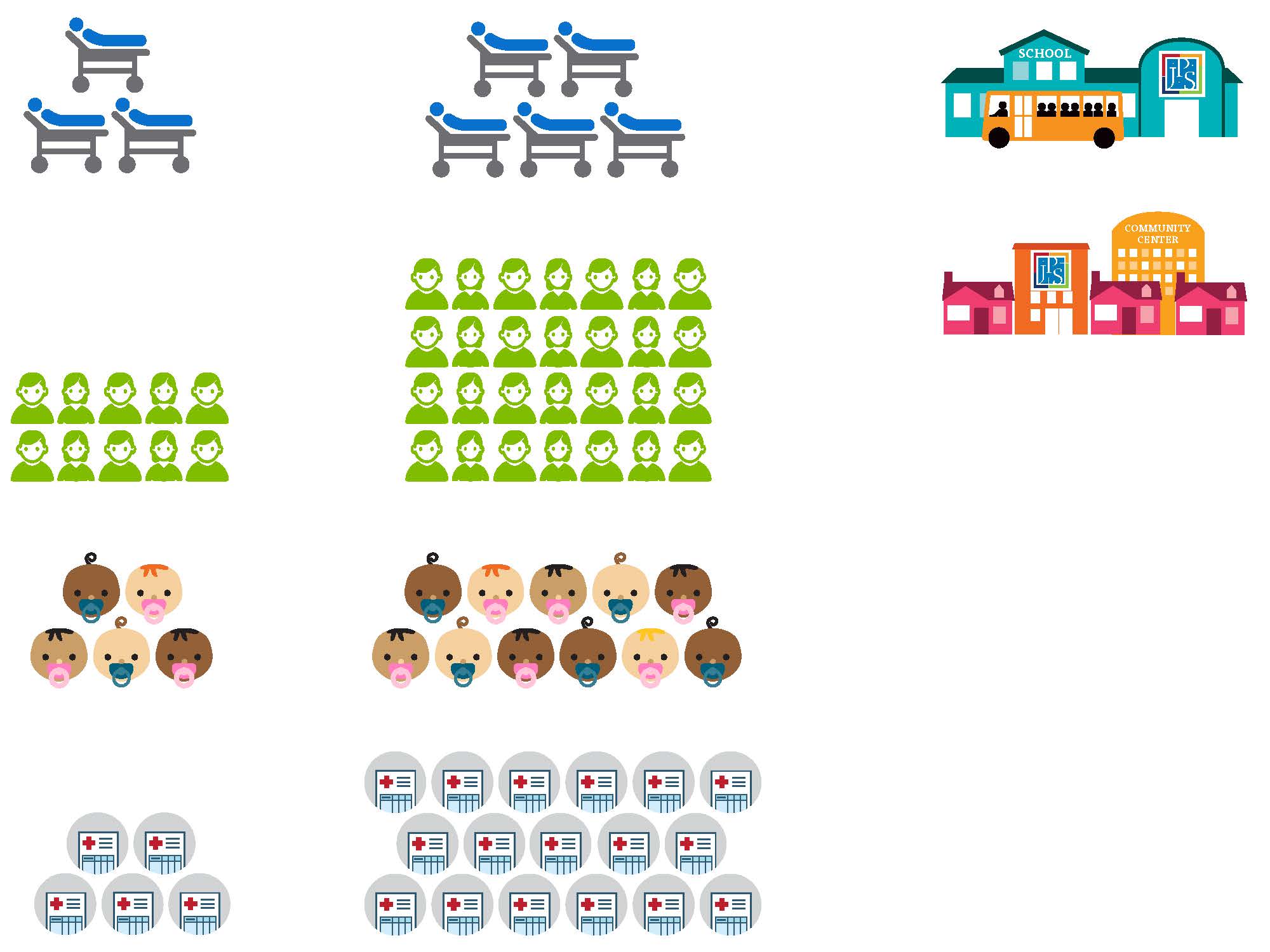 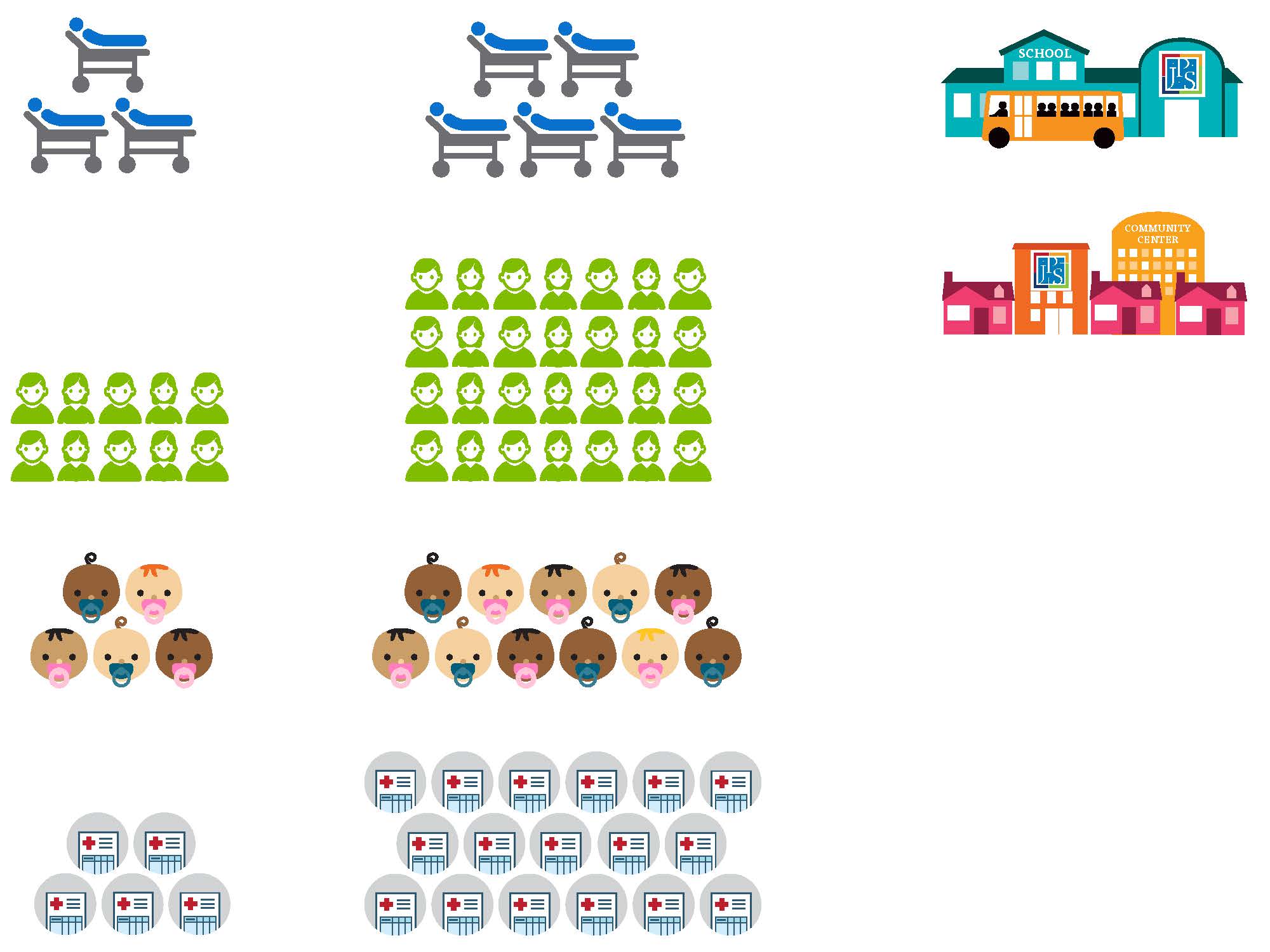 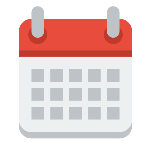 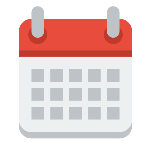 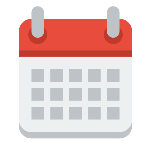 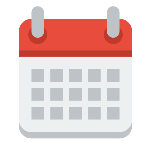 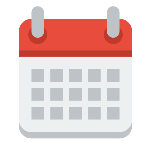 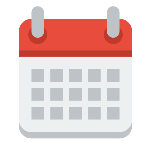 1985 – 116,792
2015 – 141,580
1985 – 65,588
2015 – 141,628
1985 – XXX
2015 – XXXX
10
[Speaker Notes: How these population increases have effected JPS for the past 30 years
(since 1985 bond)

__________________________________________________________

__________________________________________________________

__________________________________________________________

__________________________________________________________

__________________________________________________________]
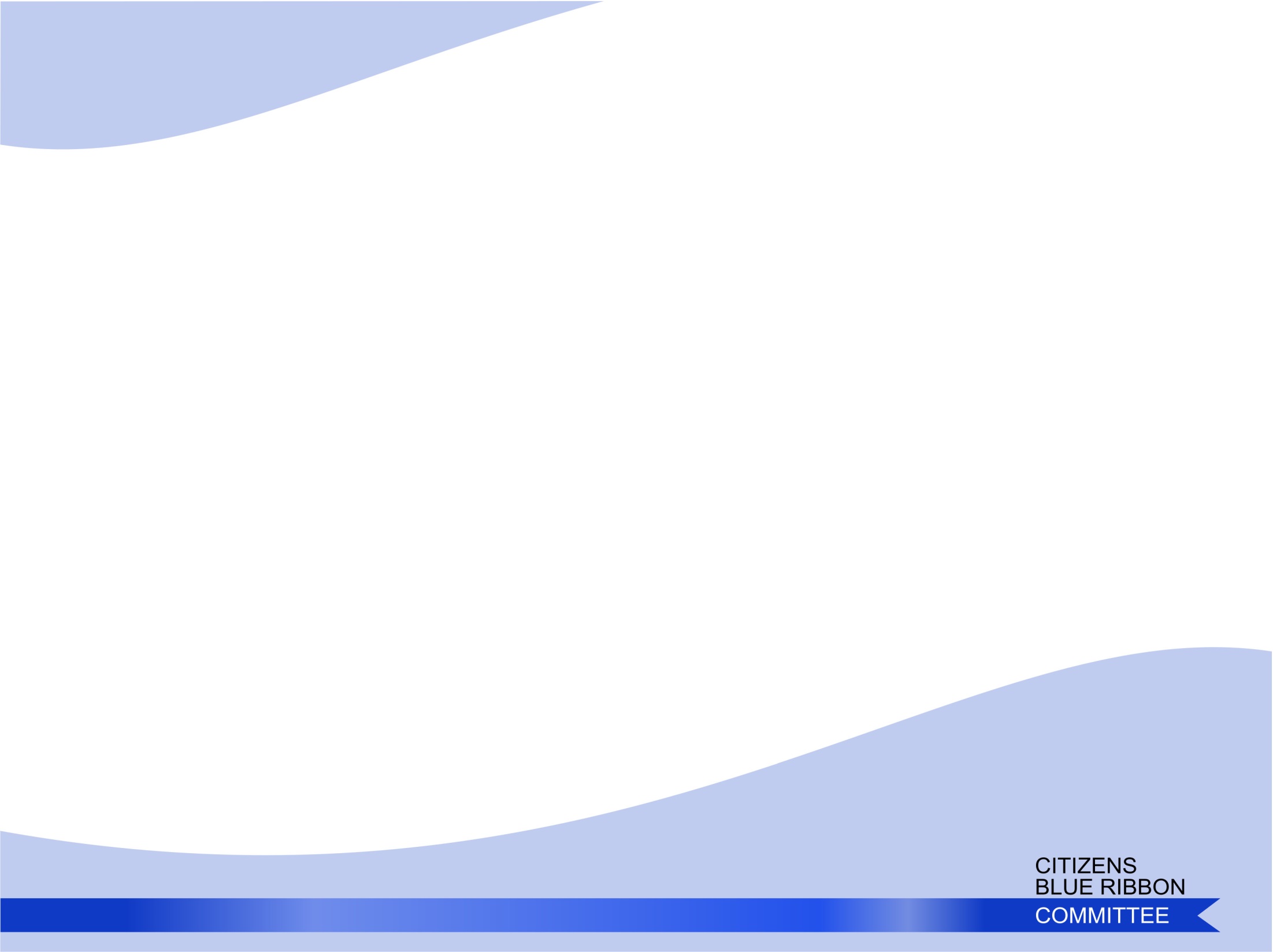 WHY NOW?
FUTURE MEDICAL DEMANDS
Growing and aging population
Diverse population
Advances in medical technology
Advances in healthcare delivery
ACA
Ensure citizen involvement
11
[Speaker Notes: 19.3% of county residents are without healthcare insurance  (U.S. Census Data, 2015)

Diverse populations often have specific medical needs

Future of ACA is uncertain at this time

__________________________________________________________

__________________________________________________________

__________________________________________________________

__________________________________________________________

__________________________________________________________]
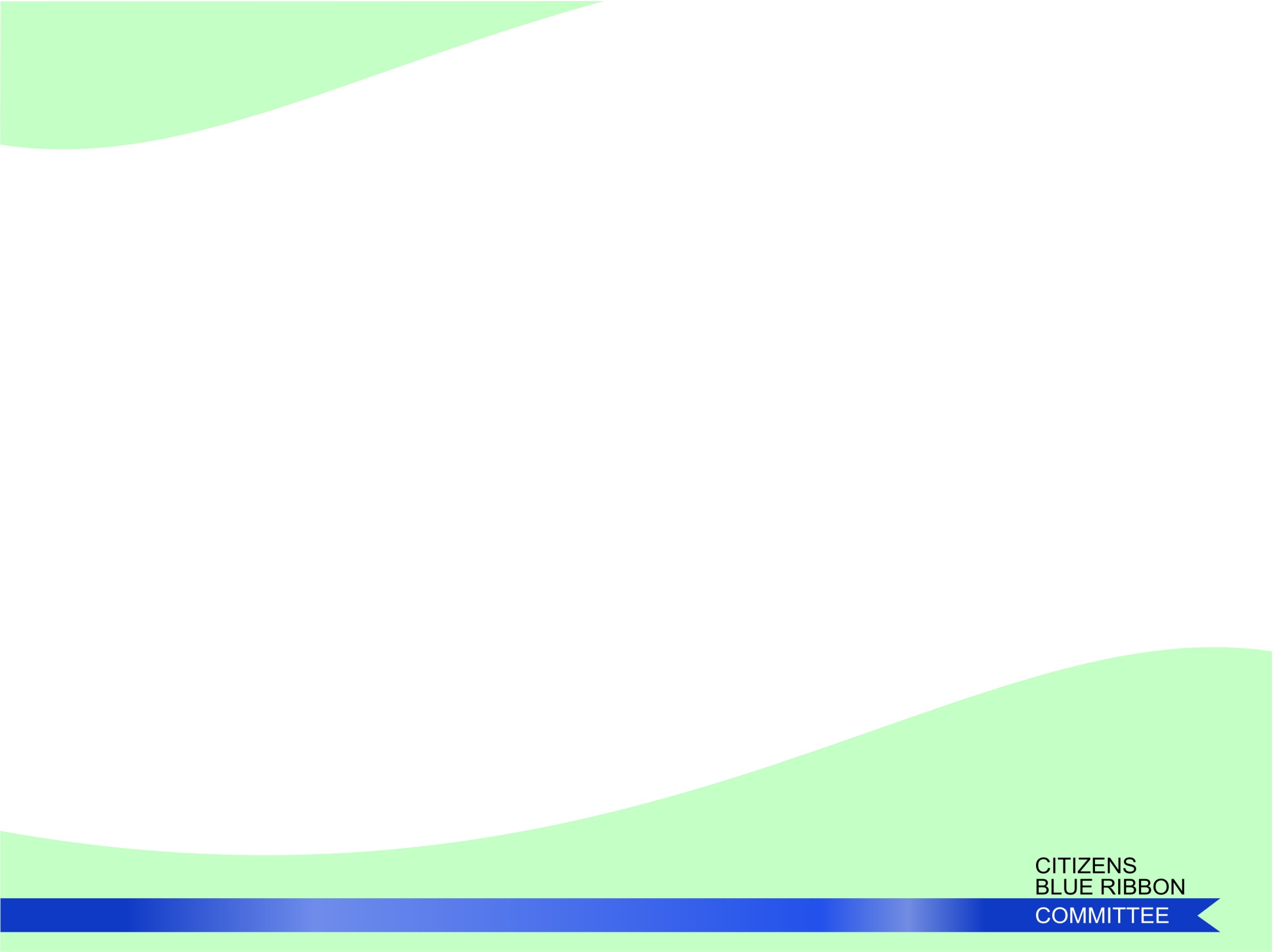 WHO ARE WE?
6,500 team members
	Top 10 employer in Tarrant County

Level 1 Trauma Center
	The only one in Tarrant County

Geriatric Trauma Program
	The first in Tarrant County

Psychiatric Emergency Center
	The only one in Tarrant County

Correctional Health
	60,000+ patient encounters per year
Teaching Hospital
	18 clinical residency and
       	       fellowship programs
	Over 200 JPS residents

Undergraduate programs
	50 affiliation agreements
	Over 1,000 students

Care for Underserved – 
	Nearly 40,000 charity-eligible
	       JPS Connection members
12
[Speaker Notes: 774 physicians         Economic Impact – more than 12,500 jobs

132 Behavioral Health beds. 
     80 adult beds in Trinity Springs Pavilion
     16 youth beds in Trinity Springs Pavilion
     36 adult beds in Trinity Springs North 

Nation’s largest hospital-based family residency
Over 70% of residents are retained to work and live in TC

Residency usually done after internship and graduation
Residency is required training for those with medical degrees under supervision from licensed physicians

A fellowship usually follows a residency. The requirement for a fellowship depends largely on the individual’s field of specialization and the area where he or she wants to practice medicine.

50 affiliation agreements with partners such as TCU, UTA, Texas Wesleyan, Tarlton State, TCC]
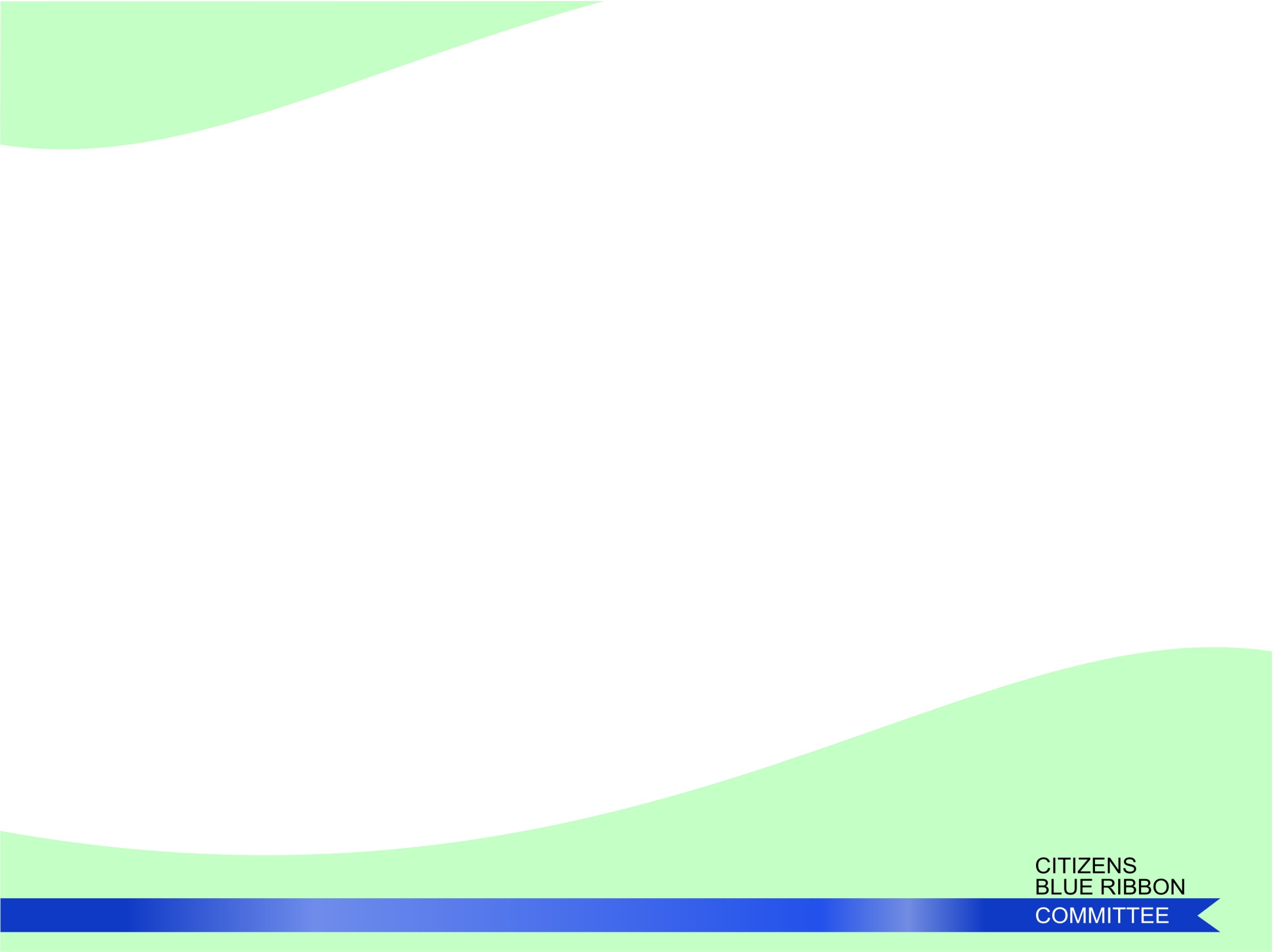 WHO ARE WE SERVING?
1.7 million
350+
60,000
20,000
5,000
Patient encounters in 2015
Emergency Department visits per day
Urgent care visits per year
Behavioral Health patients per year
Babies delivered annually
13
[Speaker Notes: In 2014, there were 25,623 inpatient psychiatric beds nationally.

In 2014, there were 5,425 inpatient psychiatric beds in Texas.
 
A critical point is that the more you spend on mental health for community based supports, the less beds you need.
The only state that spends less per capital than Texas is Idaho.
As such, we will likely continue to need to larger numbers of beds than the national average because we spend less on community based supports
(national ave = $119.62 per capita, Texas = $40.65)

60-80 BH beds per 100,000 are recommended by the Treatment Advocacy Center.  We used 70 as an average.
 
In Texas the Joint Commission says we have about 10.5 beds per 100,000.
 
In Tarrant County, we have 514 acute psychiatric beds but only 5 in 100,000 are public hospital beds.  

__________________________________________________________

__________________________________________________________

__________________________________________________________

__________________________________________________________

__________________________________________________________]
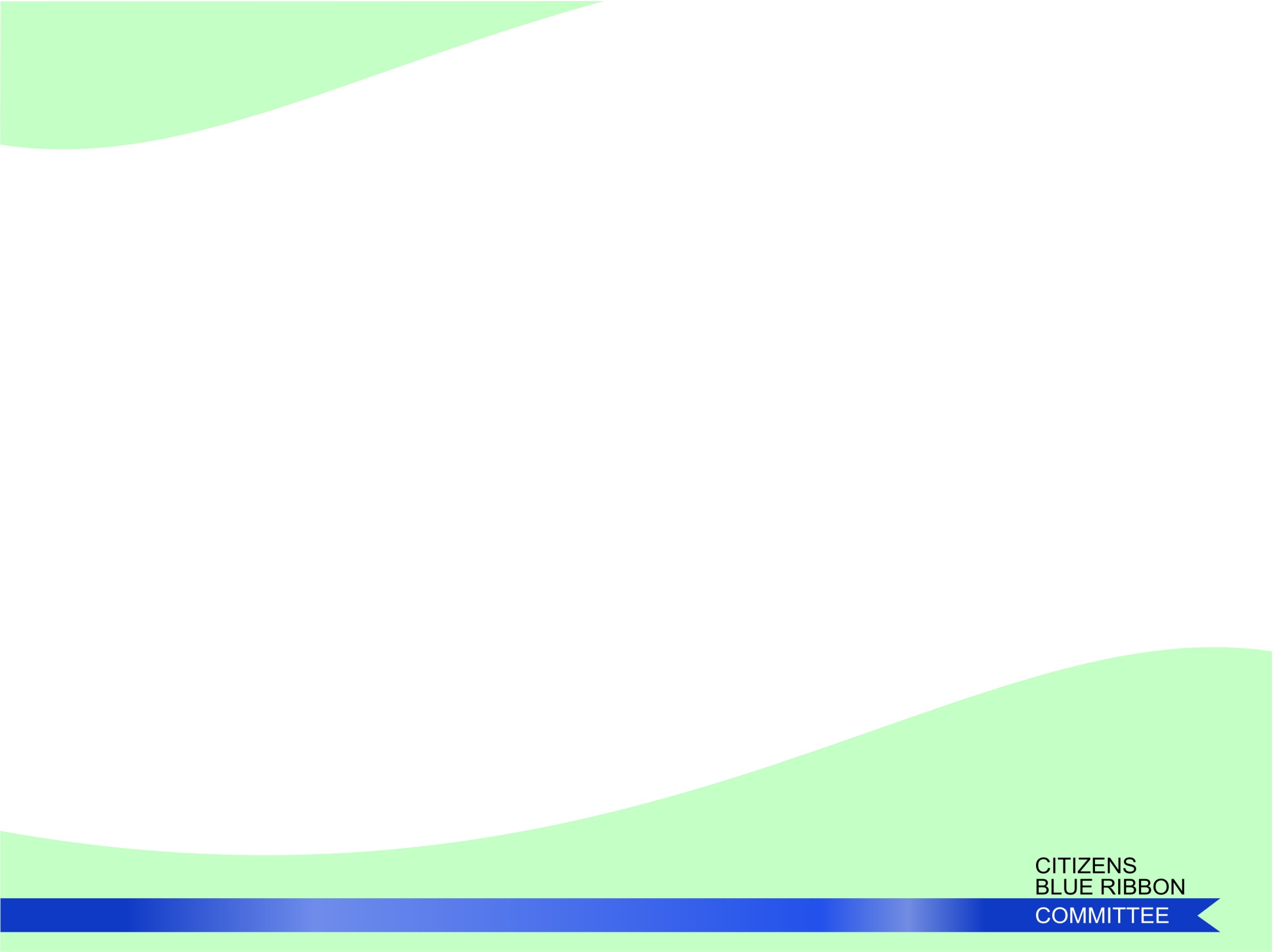 WHERE?
JPS MAIN STREET CAMPUS – FORT WORTH
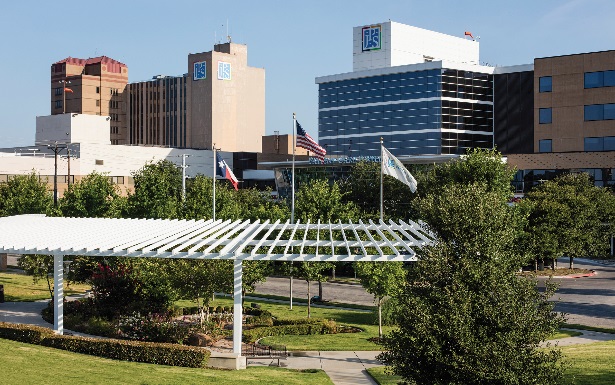 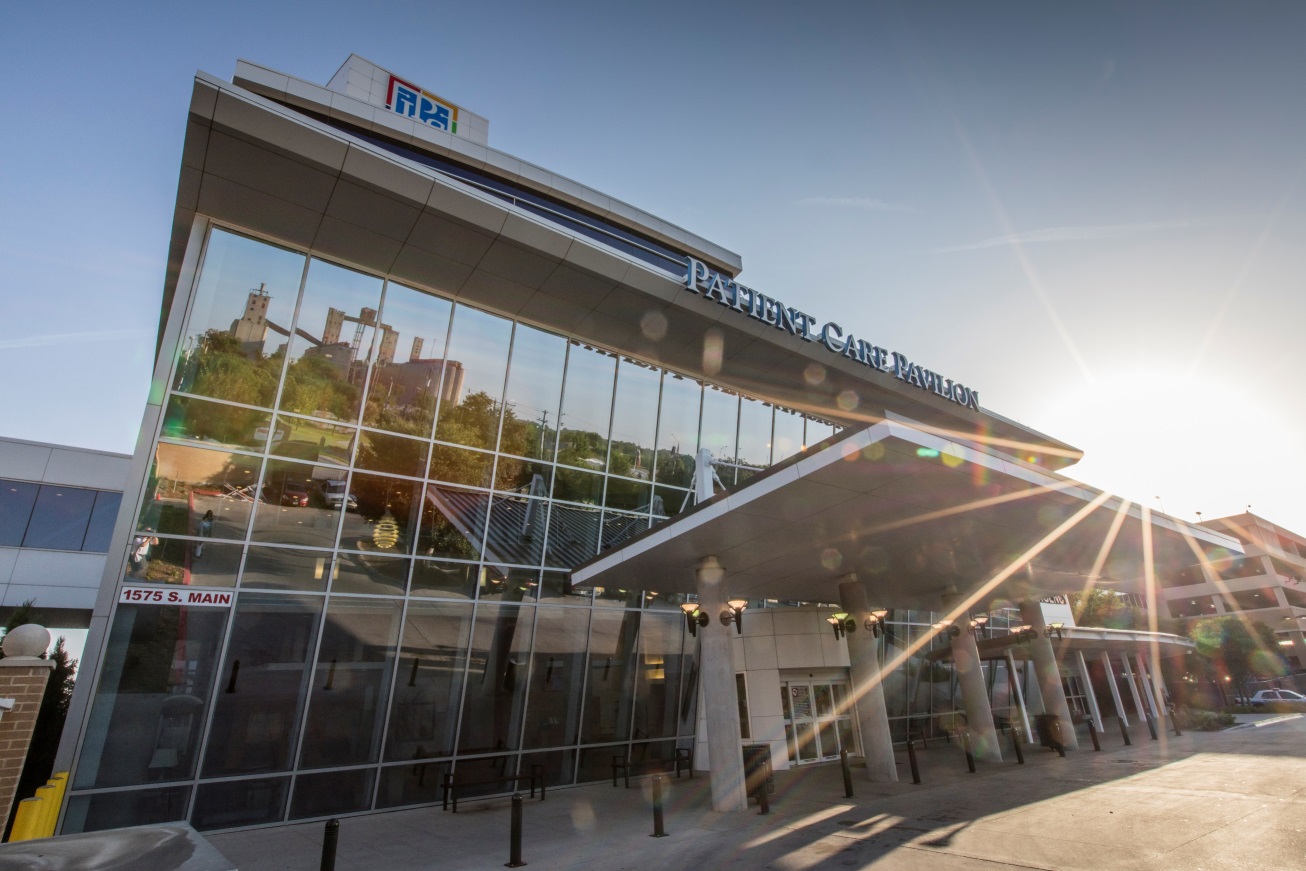 14
[Speaker Notes: __________________________________________________________

__________________________________________________________

__________________________________________________________

__________________________________________________________

__________________________________________________________]
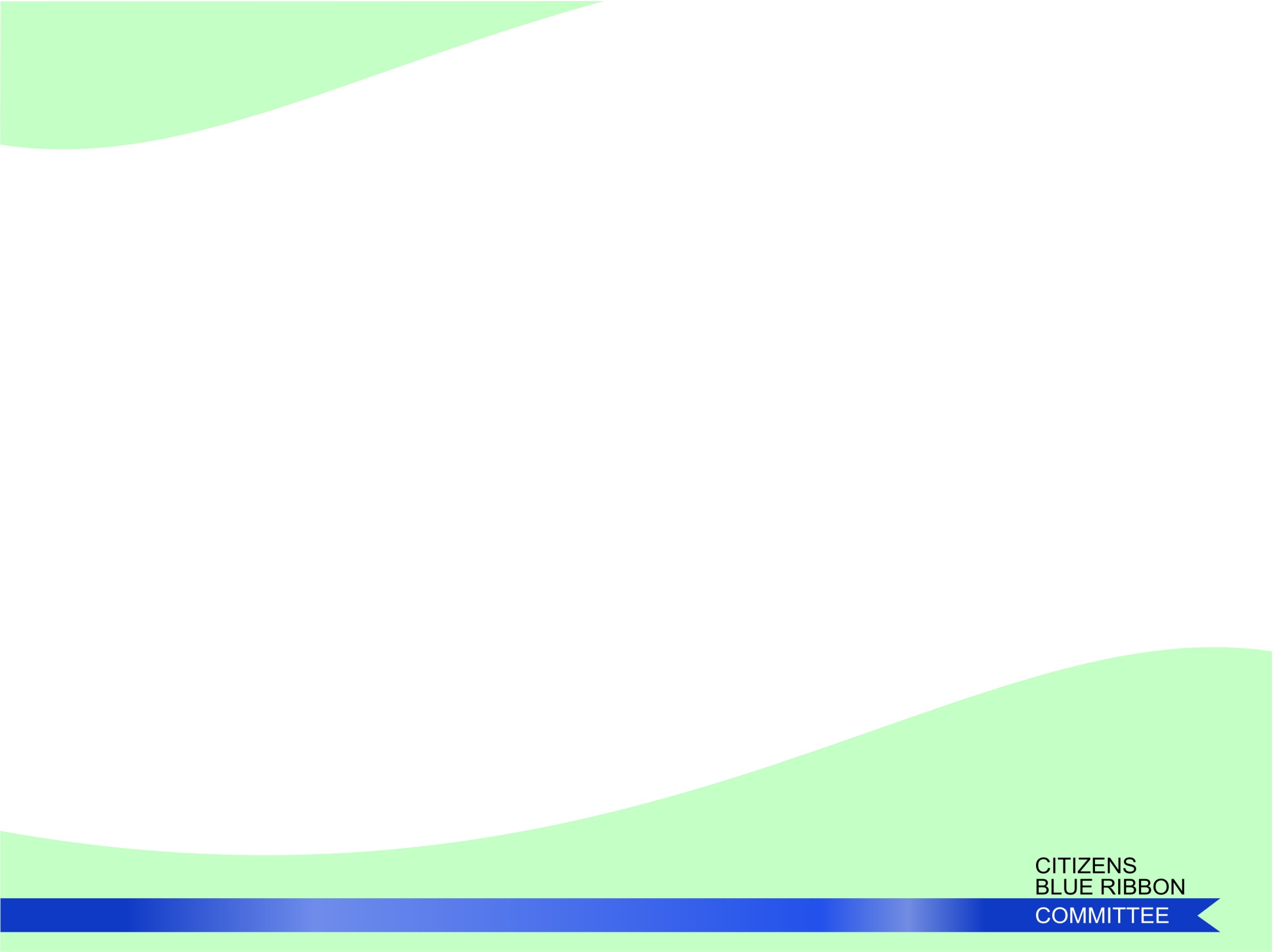 WHERE?
COMMUNITY FOOTPRINT
15
[Speaker Notes: JPS Hospital defined sectors.
These do not necessarily reflect Commissioner Precincts

__________________________________________________________

__________________________________________________________

__________________________________________________________

__________________________________________________________

__________________________________________________________]
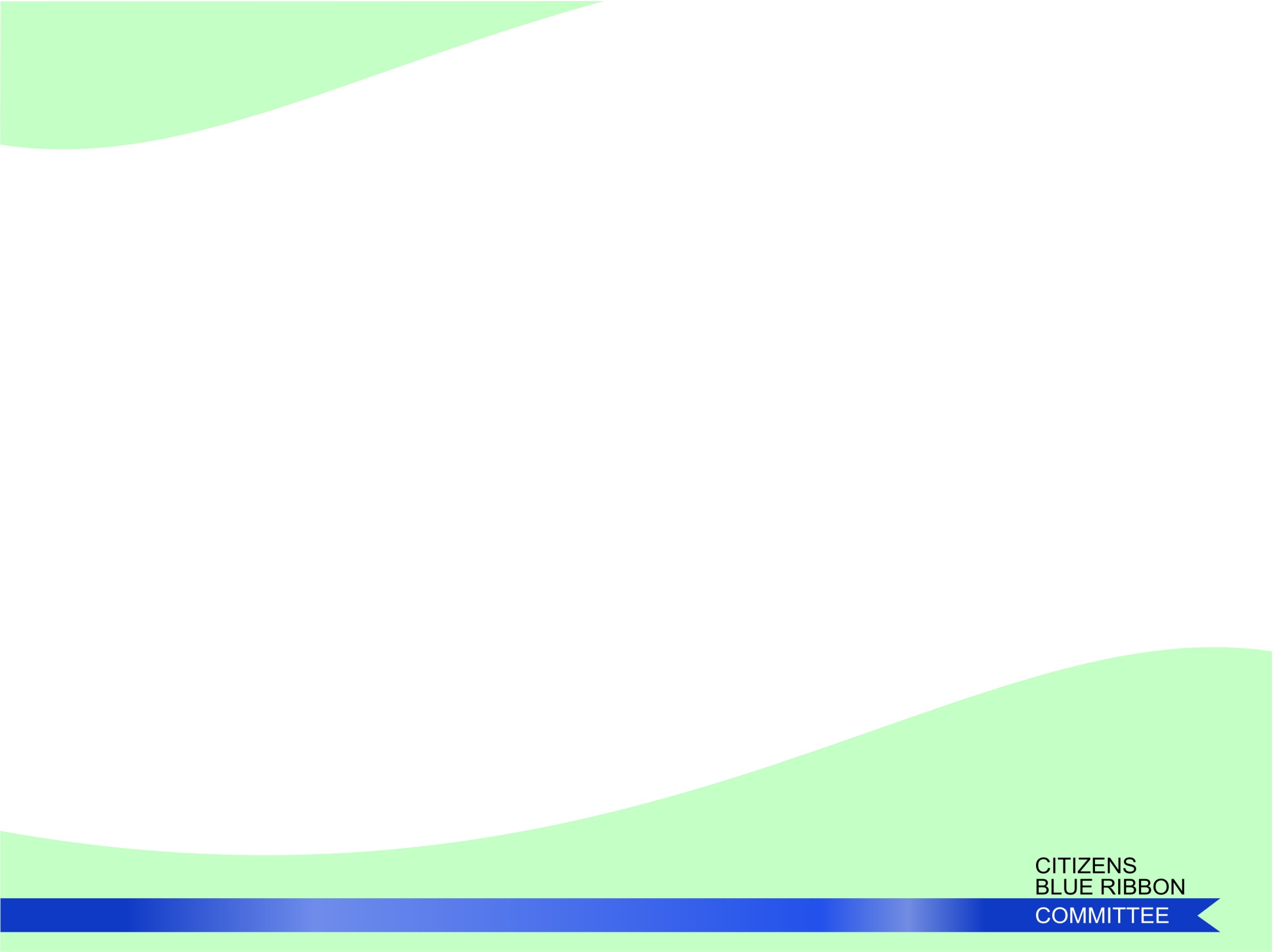 WHERE?
COMMUNITY FOOTPRINT
49 UNIQUE LOCATIONS ACROSS
TARRANT COUNTY, INCLUDING
20 school-based health centers serving 13 school districts





17 primary and pediatric care
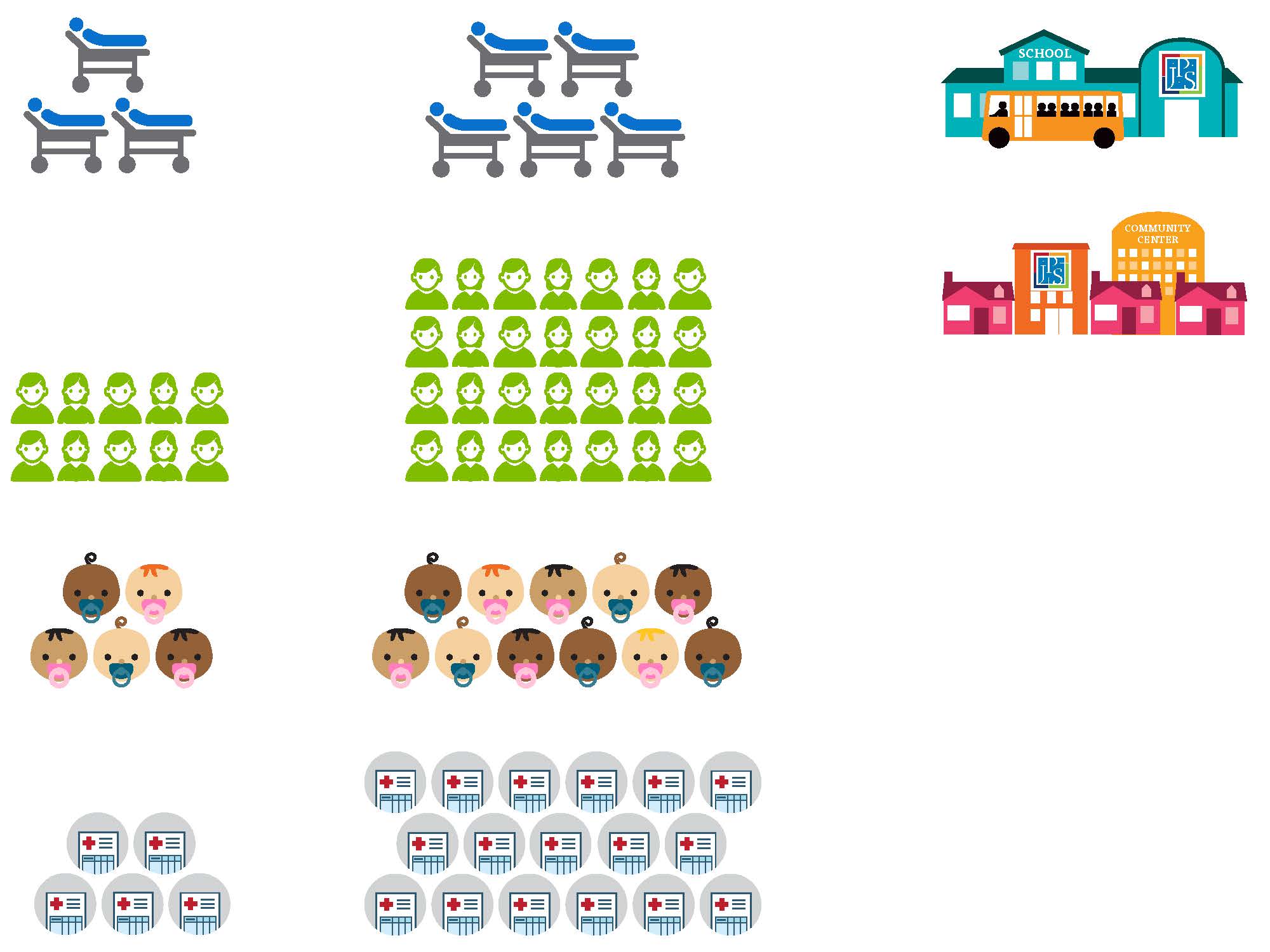 2015 – 20
2008 – 11
2006 – 1
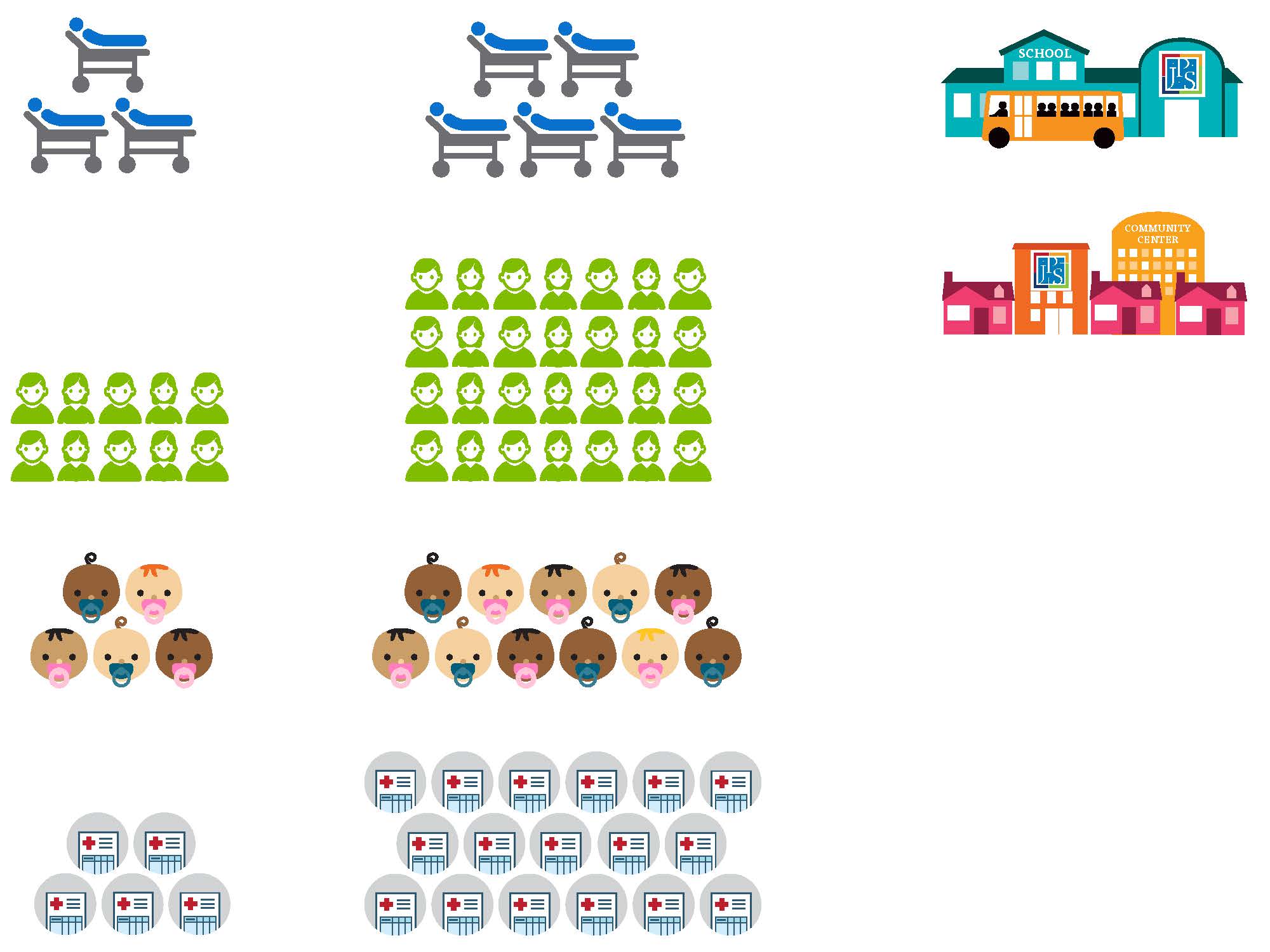 2015 – 17
1985 – 2
1978 – 1
16
[Speaker Notes: __________________________________________________________

__________________________________________________________

__________________________________________________________

__________________________________________________________

__________________________________________________________]
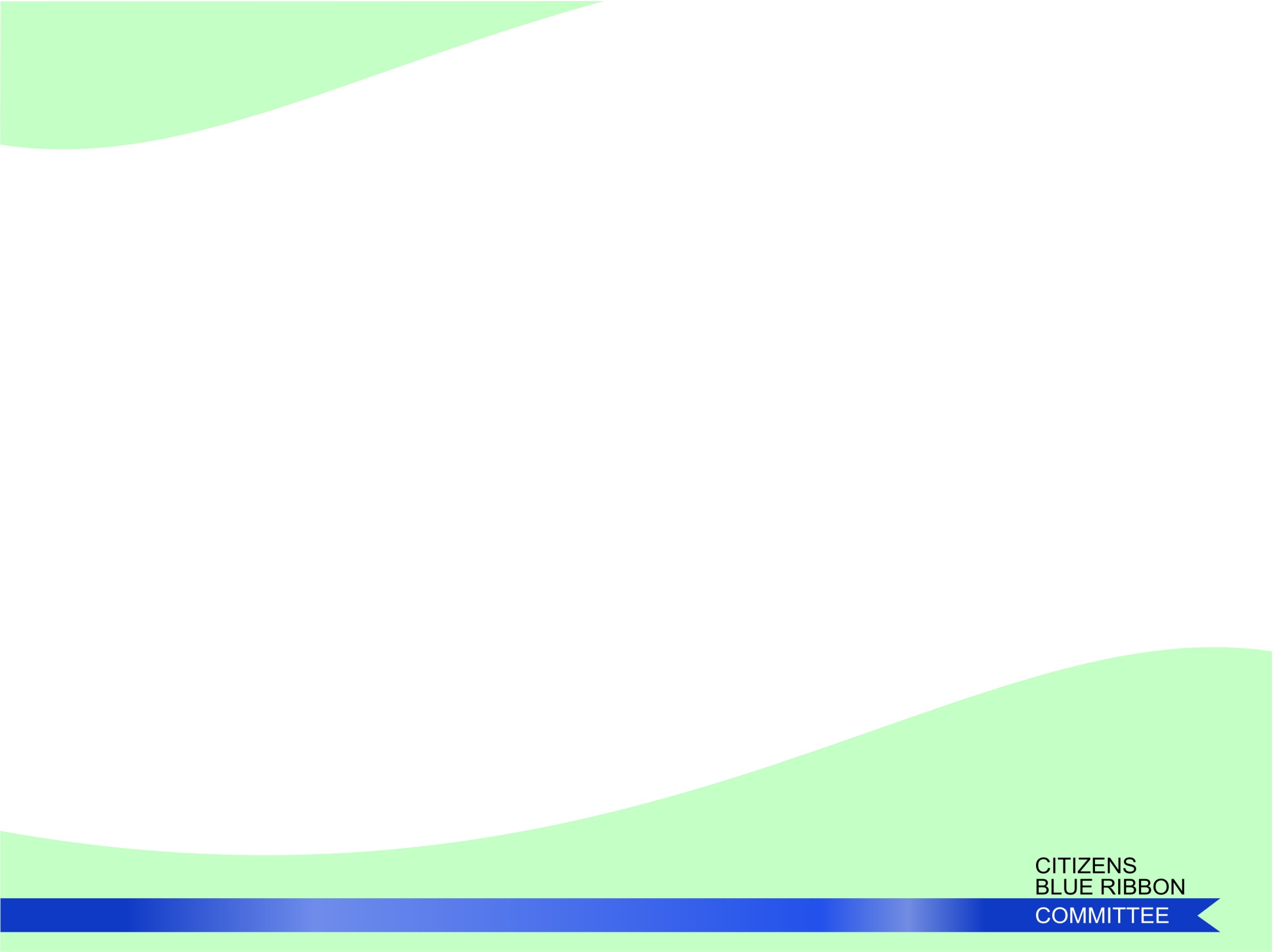 HOW?
OUR OPERATING REVENUE
OTHER REVENUE
5%
DSH, DSRIP, UC
17%
PATIENT SERVICE
REVENUES
39%
AD VALOREM
TAX REVENUE
39%
17
[Speaker Notes: 39% 	Ad Valorem Taxes

39% 	Medicare & Medicaid, commercial insurance plans and patients

17% 	Supplemental state and federal payments

5% 	Grants, tobacco revenue, MHMR contracts and other non-patient sources

	Total operating budget – approx.  $875 million


__________________________________________________________

__________________________________________________________

__________________________________________________________

__________________________________________________________

__________________________________________________________]
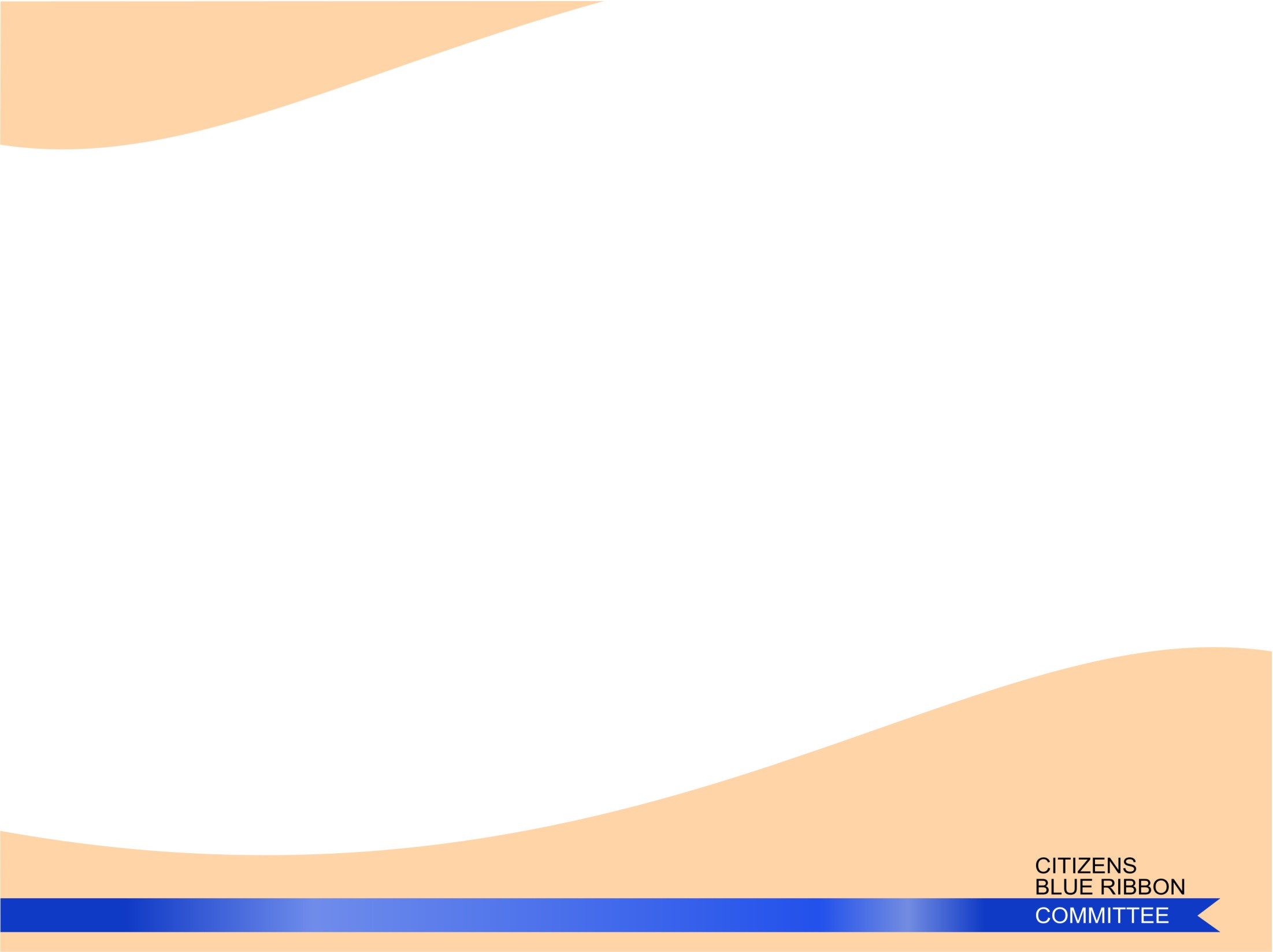 WHAT IS OUR OBJECTIVE?
Evaluate future health care need
Evaluate health care delivery systems
Hospital district role in this process
Evaluate findings of HMA
Evaluate findings of Cumming
Evaluate findings from various community
       Professional and healthcare groups
Make recommendations to
      Commissionsers Court for action
18
[Speaker Notes: __________________________________________________________

__________________________________________________________

__________________________________________________________

__________________________________________________________

__________________________________________________________]
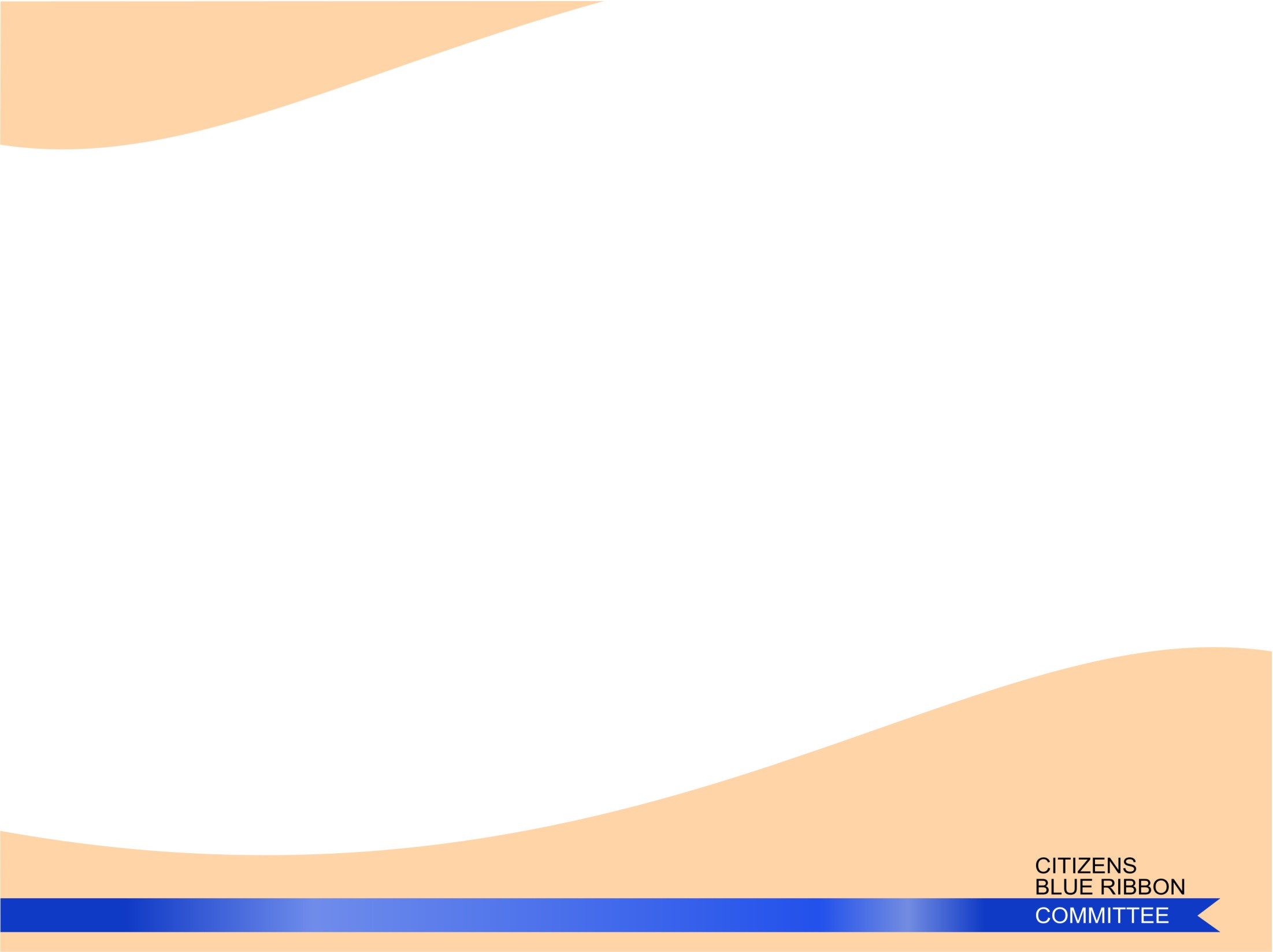 OUR NEXT STEPS
Evaluate HMA Reports: (Mar/April 2017)
Stakeholder Summary Report
Community Health Needs Assessment (CHNA)
Operational Overview
Cumming final Report (May/June 2017)
Facility Plan
JPS Tour
Make recommendations
Tarrant County Commissioners Court
JPS Board of Managers
CBRC to Determine Additional Steps and Timeframe
19
[Speaker Notes: __________________________________________________________

__________________________________________________________

__________________________________________________________

__________________________________________________________

__________________________________________________________]
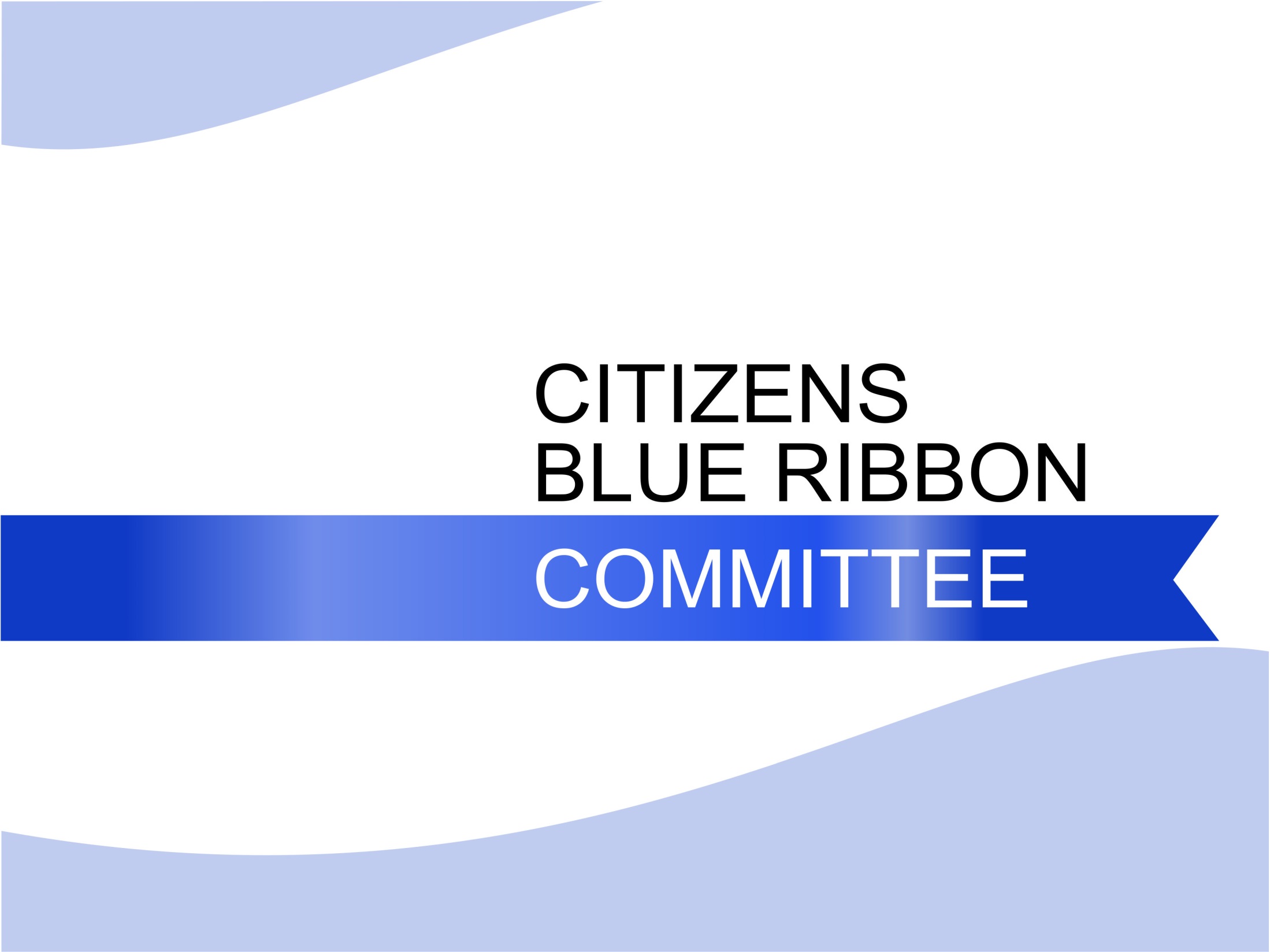 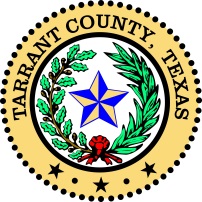 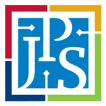 February 14, 2017